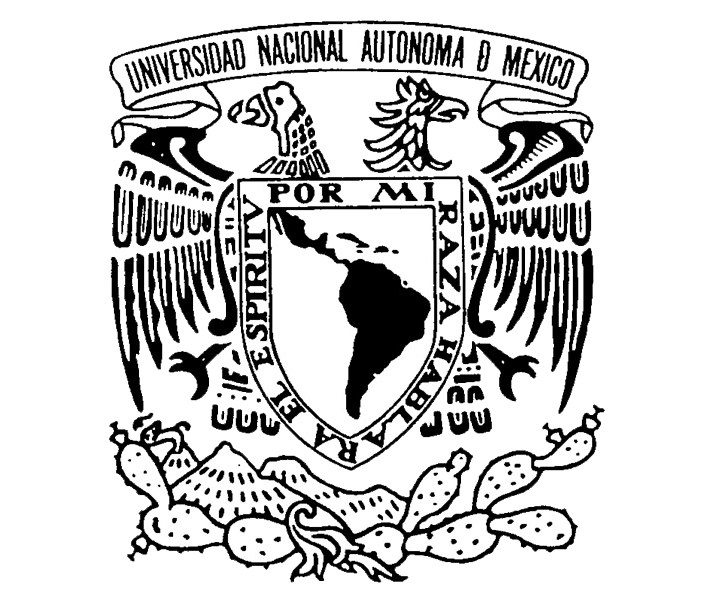 UNIVERSIDAD NACIONAL AUTONOMA DE MEXICO
FACULTAD DE ECONOMIA


TEMA: ESTUDIO DEL FINANCIAMIENTO EN PROYECTOS DEL SECTOR PUBLICO LATINO

ALUMNA:  SÁNCHEZ HERNÁNDEZ ANA LAURA
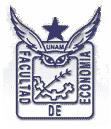 1
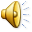 ESTUDIO DEL 
FINANCIAMIENTO EN PROYECTOS DEL SECTOR 
PUBLICO LATINO
2
INDICE
INTRODUCCION …7
EL ESTUDIO DEL FINANCIAMIENTO … 39
   I. OBJETIVO… 40
   II. EL FINANCIEMIENTO DE PROYECTOS EN GENERAL… 54
       a) Fuentes de recursos… 55
       b) Limitaciones del mercado de capitales…69
3
III. CAPITAL PROPIO Y CREDITOS EN EL FINANCIEMIENTO… 79       a) Elementos básicos del problema… 80
       b) Ventajas y desventajas del financiamiento con créditos… 103
       c) Solvencia de la empresa… 120
   IV. FINANCIAMIENTO EN MONEDA NACIONAL Y EXTRANJERA… 128
   V. CUADROS DE FUENTES Y USOS DE FONDOS… 139
4
a) Diversos esquemas… 140
       b) Cuadros de fuentes y usos en la instalación…  156
       c) Fuentes y usos de fondos en el funcionamiento… 160
      d) Cuadro integrado general de fuentes y usos de fondos en el proyecto… 204
  VI. FINANCIAMIENTO DE PROYECTOS DEL SECTOR PUBLICO… 273
ORGANIZACIÓN… 293
  I. PROBLEMAS GENERALES DE ORGANIZACIÓN… 297
5
a) Constitución de la empresa y disposiciones legales… 298
      b) Ingeniería y administración… 316
      c) Instalación y funcionamiento… 326
       d) Petición de propuestas… 332
 II. ARREGLOS ADMINISTRATIVOS PARA PROYECTOS DEL SECTOR PÚBLICO… 337
6
FINANCIAMIENTO 
DE PROYECTOS 
ESTATALES
7
Para llevar a cabo un proyecto es necesario establecer como será financiado y como se estructurara la entidad responsable de su ejecución.
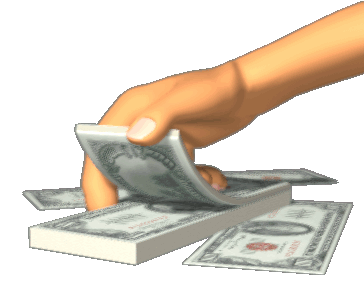 8
En síntesis es preciso concebir una empresa determinada que cuente efectiva o virtualmente con los fondos de financiamiento, realice las obras proyectadas y dirija las faenas de producción.
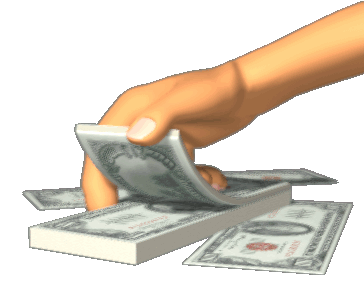 9
La mayoría de los problemas prácticos que se presenten durante la ejecución del proyecto no se podrán plantear y resolver en su etapa de estudio y serán confiados a esta empresa,
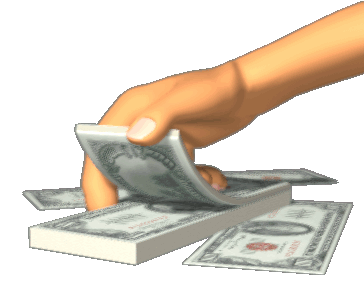 10
pero los conceptos fundamentales relacionados con la organización y financiamiento y los que tienen que ver con la transición de la iniciativa desde su etapa de formulación hasta la de su realización deben analizarse por anticipado.
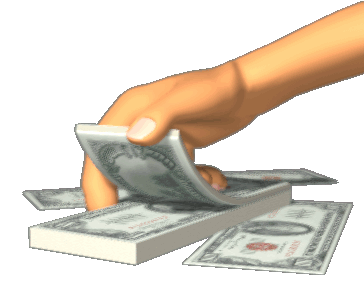 11
Se contribuirá a eliminar futuros entorpecimientos en la medida en que el proyecto prevea y ofrezca soluciones a los problemas inherentes a este periodo de transición
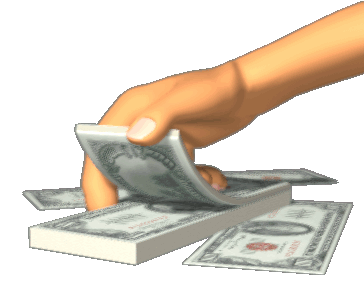 12
y en el grado en que defina adecuadamente la lectura básica de la nueva entidad productora.
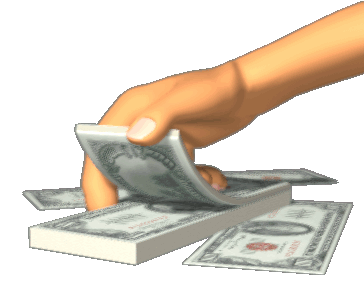 13
Al constituirse ésta, los proyectistas dejaran su lugar a los funcionarios ejecutivos y administradores,
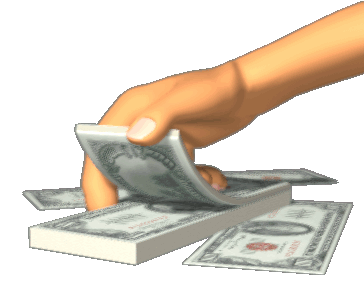 14
porque los técnicos que estudian los proyectos no son necesariamente los que los instalan y hacen funcionar, aunque pertenezcan a una organización común.
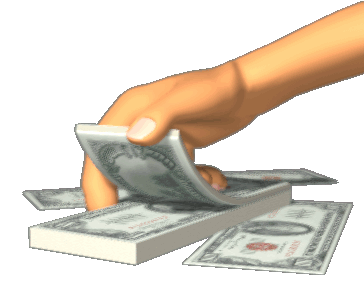 15
Se sobrentiende que el personal que se hará cargo de la iniciativa tendrá la capacidad y los conocimientos adecuados,
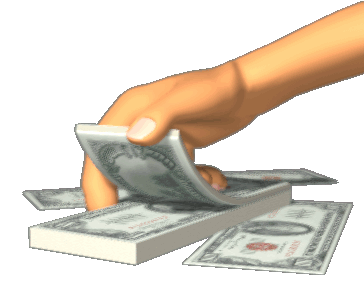 16
pero para evitar aquellos entorpecimientos hay que concebir de antemano el tipo de organización de la nueva empresa y la forma de transición de una etapa a otra.
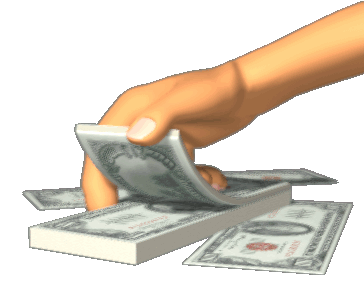 17
La experiencia muestra que son pocos todos los esfuerzos que se hagan por prever y resolver los problemas que se pudieran presentar en este periodo de transición.
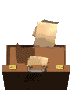 18
La nueva organización tendrá que hacer frente a cuestiones de orden legal, contratar personal técnico y administrativo, redactar estatutos y terminar los estudios para llegar a la etapa de proyectos final;
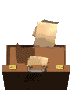 19
muchas veces le corresponderá redactar especificaciones para los equipos, solicitar y decidir propuestas y realizar, en fin, una serie de trabajos que pueden facilitarse mucho si se dan los primeros pasos y se estudia cuidadosamente el problema con la debida anticipación.
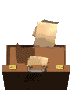 20
Este aserto es valido tanto para proyectos del sector público como para los del sector privado, pero adquiere más importancia en el caso de los primeros debido a su menor flexibilidad y libertad de maniobra.
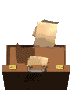 21
Cuando el proyecto pertenece a una empresa ya establecida, que esta realizando un programa de ampliaciones, la transición es relativamente más sencilla[1] pero el problema merece la mayor atención cuando se trata de montar una nueva empresa.
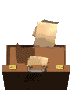 1] Un ejemplo claro seria el de una central eléctrica en un programa de electrificación que desarrolle una empresa nacional única.
22
Las cuestiones relativas al financiamiento están muy relacionadas con las de la organización de la empresa.
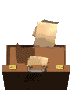 23
Si por ejemplo se decide que el capital será aportado en forma de acciones ellos implica tomar una decisión no solo en cuanto a la forma de financiamiento, sino también en lo que se refiere a la estructura social de la empresa.
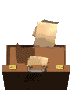 24
De modo similar, si un proyecto del sector público se financia con recursos estatales aportados a través de la entidad publica A o B,
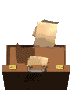 25
o a través de varias entidades fiscales o semifiscales el aspecto financiero queda ligado de hecho a la estructura y forma de organización de la empresa.
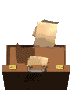 26
En términos generales no se justificará realizar en forma minuciosa estudios relativas a la organización y financiamiento si previamente no se ha resuelto llevar adelante la iniciativa.
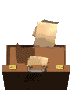 27
Sin embargo la calificación de prelación de un proyecto y la decisión de realizarlo pueden estar a veces relacionadas con determinadas cuestiones legales, financieras o administrativas.
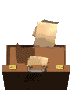 28
Tal seria el caso de los proyectos que necesiten expropiaciones; el de los que requieran la solución previa de conflictos dentro del poder publico que surgen de defectos de las reglamentaciones vigentes;
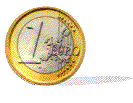 29
el de aquellas que precisan la formación previa de la empresa autónoma de servicio publico[2]; el de los que suponen problemas especiales vinculados con la localización o con el uso de ciertas patentes, y otros así.
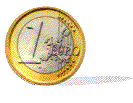 2] Hay casos, por ejemplo, en que se condiciona la concesión de créditos a la constitución de empresas autónomas para manejar puertos o centrales eléctricas cuya administración esta entregada a oficinas gubernamentales dependientes de un ministerio.
30
Cuando este tipo de cuestiones relacionadas con la organización y estructura legal alcanza relieves especiales por diversas circunstancias, pueden ejercer una influencia muy grande en la formulación de aspectos parciales del proyecto e incluso en la decisión final.
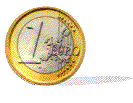 31
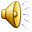 Por otra parte las limitaciones financieras pueden constituir un factor importante en la determinación de otros aspectos del proyecto –tamaño o grado de mecanización-
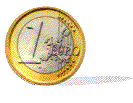 32
en cuyo caso en problema del financiamiento se deberá considerar simultáneamente con el resto del proyecto y no después.
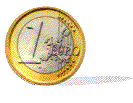 33
Por ultimo la evaluación de un proyecto desde el punto de vista del empresario privado requiere conocer la rentabilidad del capital propio invertido en la empresa
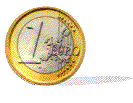 34
y ello exige establecer cual sería la cuantía de los créditos y sus tasas de interés, ósea el financiamiento de ella.
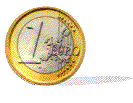 35
Como las formas de organización y de financiamiento están tan estrechamente ligadas entre si, resulta difícil adoptar un orden de prelación en la manera de tratarlas.
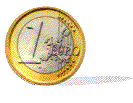 36
Convencionalmente y solo con fines expositivos se examinara primero lo relativo al financiamiento y luego a la organización.
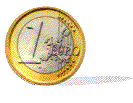 37
En ambos aspectos convendrá distinguir entre los problemas de montaje y los de funcionamiento, asi como señalar las diferencias que existen entre los proyectos del sector publico y los del sector privado.
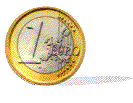 38
EL ESTUDIO DEL 
FINANCIAMIENTO
39
I. OBJETIVO
40
El proceso de financiamiento
envuelve dos aspectos básicos: 

Formación de ahorros, que representan el aspecto estrictamente económico del problema.
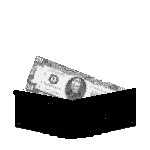 41
Captación y canalización de estos ahorros  hacia los fines específicos deseados, lo que representa el aspecto financiero de aquel.
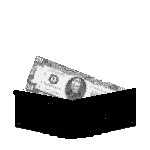 42
Las cuestiones relativas a la formación de los ahorros quedan fuera de la orbita del estudio del proyecto individual;
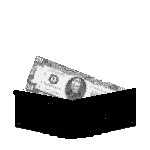 43
deben considerarse en función de la política económica relativa al desarrollo y, por tanto, abordarse en un aspecto mas general.
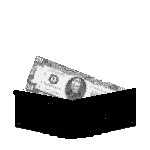 44
Para proyectos específicos el problema se concentra en la manera de captar parte de los ahorros a fin de usarlos en la inversión que se estudia,
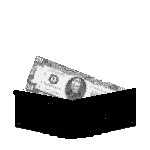 45
y es aquí donde intervienen los mecanismos financieros propiamente tales[3]. En esencia, el capitulo de financiamiento del proyecto debe indicar las fuentes de recursos financieros necesarios para su ejecución y financiamiento
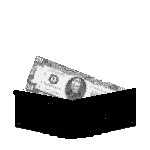 3] En todo caso, conviene no perder de vista la posibilidad de que un determinado proyecto estimule nuevos ahorros que de otra manera no se generarían. Es posible concebir el caso de proyectos atractivos y bien prestado que, a igualdad de los demás factores nacionales, induzcan a un grupo de consumidores a ahorrar más. Pero tal efecto del proyecto será imposible de medir y mucho menos de anticipar. Solo cabe reconocer en términos cuantitativos, que los buenos proyectos pueden contribuir a la formación de ahorros a la vez que constituirse en vehículos para su canalización.
46
y describir los mecanismos a través de los cuales fluirá  esos recursos hacia los usos específicos del proyecto.  Se deberá demostrar que las fuentes señaladas son realmente accesibles y que los mecanismos propuestos guardarán relación con la realidad.
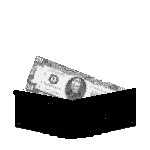 47
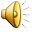 No bastará afirmar que una industria se financiara mediante una emisión de acciones, si previamente no se demuestra que existe la posibilidad real de colocar esas acciones
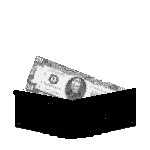 48
no será suficiente tampoco afirmar que una cierta parte de los recursos se obtendrá mediante créditos; habrá que demostrar o discutir la posibilidad real de conseguirlos.
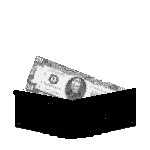 49
Como es natural, el estudio del financiamiento deberá tomar en cuenta las fechas en que se precisan los recursos de inversión, de acuerdo con el programa de trabajo y el calendario de inversiones.
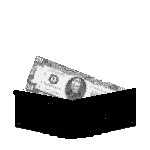 50
Además, deberá abordar el problema tanto globalmente, en moneda local, como para los componentes parciales de la inversión, en moneda local y extranjera.
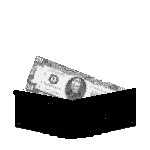 51
Finalmente deberá ser explicito en cuanto al financiamiento de la inversión fija y del capital de trabajo, y de sus respectivos componentes en moneda local y extranjera.
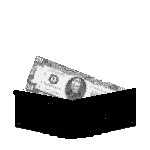 52
Para facilitar la exposición se comenzara por discutir los aspectos generales del estudio de financiamiento de un proyecto y enseguida se examinaran aquellos otros aspectos que son peculiares del sector público.
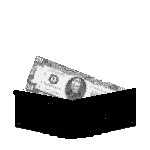 53
II . EL FINANCIEMIENTO 
DE PROYECTOS
EN GENERAL
54
a) Fuentes de recursos
55
Los recursos para el financiamiento de proyectos provienen de dos fuentes generales 

Las utilidades no distribuidas, las reservas de depreciación o de otro tipo, a las que se engloba bajo el nombre de “fuentes internas” de las empresas.
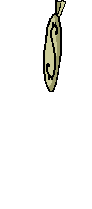 56
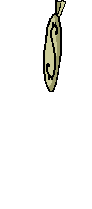 El mercado de capitales y los bancos que constituyen las llamadas “fuentes externas”.
57
Ambas se relacionan entre si, pues cuando las utilidades no distribuidas y las reservas de depreciación no se reinvierten en la propia empresa,
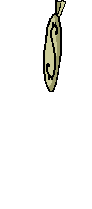 58
pueden afluir al mercado de capitales y establecer una demanda de otros títulos y valores.  Las fuentes internas  de ciertas empresas pasan de esta forma a ser fuentes externas de otras.
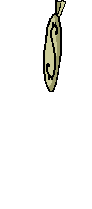 59
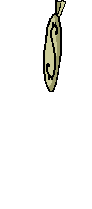 Es obvio que el financiamiento basado en fuentes internas solo será posible cuando el proyecto es desarrollado por una empresa ya existente.
60
Las utilidades retenidas representan lo que resta de las utilidades netas totales[4] después de pagar impuestos, dividendos o participaciones, y constituyen una clara fuente de generación de ahorros.
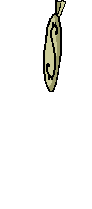 61
4] Descontadas la depreciación y otras reservas.
Entre las otras fuentes internas, las mas importantes son las que corresponden a las reservas de depreciación y las efectuadas para compensar el agotamiento de los recursos naturales[5].
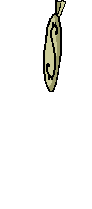 5] Las empresas suelen constituir reservas de otros tipos que, sumadas a las anteriores, constituyen también recursos disponibles para invercio (por ejemplo, previsión social para el personal.)
62
Las principales fuentes externas de financiamiento son los prestamos de diversos tipos y los aportes de capitales en formas de acciones ordinarias o preferentes.
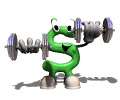 63
Puede también establecerse una diferencia entre el acceso a las fuentes externas sin intermediarios financieros (venta directa de acciones o bonos al público) o con ellos (bancos, compañías de seguros, oficinas de banca, corredores de bolsa, etc.)
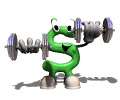 64
Los prestamos se suelen clasificar en tres grupos, según el plazo de vencimiento de los compromisos: créditos corrientes (hasta un año), intermedios (de uno a diez años) y a largo plazo (mas de diez años).
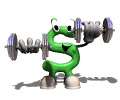 65
Los créditos corrientes (bancarios o entre empresas) se utilizan para financiar parte del capital de trabajo, o para suplirlo cuando por ejemplo hay variaciones estacionales en el funcionamiento de la empresa. Los otros se utilizan para financiar la inversión fija.
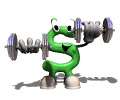 66
Las acciones pueden ser ordinarias o preferentes y son similares en cuanto las dos representan títulos de propiedad de la empresa.
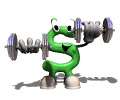 67
La diferencia esencial entre ambos tipos estriba en la prioridad que las acciones preferentes tienen  en cuanto a la distribución de las utilidades y a la recuperación del capital en caso de fracaso y liquidación de la empresa.
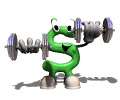 68
b) Limitaciones del mercado de capitales
69
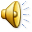 En la generalidad de los casos, los países poco desarrollados no cuentan con mercados de capitales bien desarrollados e incluso esos mercados pueden faltar del todo.
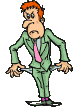 70
La colocación de acciones y bonos no se realiza con la misma facilidad que en los centros industriales, y el financiamiento descansa mucho más en las fuentes internas.
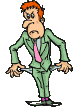 71
Sin embargo, habrá casos en que exista posibilidad de acceso al mercado de capitales de los grandes centros industriales o en que haya un desarrollo suficiente del mercado local[6].
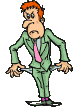 6] Sobre este aspecto del problema existen varios estudios. Vease especialmente La cooperación internacional en la política del desarrollo Latinoamericano (E/NC.12/353) Publicación de las Naciones Unidas (N° de venta: 1954. II G.2) pp. 33ss., donde se aborda la cuestión del acceso del empresario latinoamericano a los recursos públicos internacionales.
72
En tales casos cabrá analizar la proporción de la inversión que ha de financiarse con capital propio de la empresa.
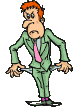 73
Las decisiones al respecto dependerán esencialmente de la disponibilidad de capital propio, de las condiciones en que el crédito pueda contratarse y de los otros proyectos que la empresa tenga a la vista.
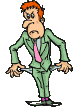 74
La disponibilidad de capital propio no solo depende de la cuantía de las fuentes internas utilizables, sino también de la posibilidad de colocar acciones o de asociar a otros empresarios en el proyecto.
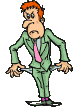 75
Por lo tanto, habrá que considerar la capacidad del mercado de valores para absorber una eventual emisión de acciones.
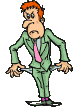 76
Las condiciones en que el crédito pueda contratarse se refieren a los plazos, tipos de interés, perdidas que se deben afrontar en la colocación de “obligaciones” y “bonos” y elasticidad en su rescate,
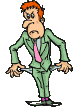 77
condicionamiento del crédito a compromisos adicionales (por ejemplo, el de adquirir equipos en determinados mercados)[7], intervención de los acreedores en el manejo de la empresa y a otros factores.
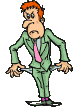 7] Por ejemplo, los créditos del banco de exportaciones e importaciones de los Estados Unidos se condicionan a que se destinen a adquisiciones de dicho  país.
78
III. CAPITAL Y CREDITOS EN EL FINANCIAMIENTO
79
a) Elementos básicos del problema
80
Capital propio de la empresa es el que proviene del aporte de los inversionistas interesados pudiendo ser uno de ellos el sector público. La forma legal de constituir este aporte dependerá de circunstancias específicas y de la legislación vigente.
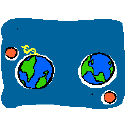 81
Como la compra de acciones es la forma más corriente de aportar capitales en empresas de cierta importancia, la utilización de reservas y utilidades no distribuidas para financiar nuevos proyectos también suele formalizarse mediante su conversión en acciones liberadas.
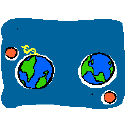 82
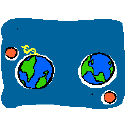 El capital prestado a la empresa a largo plazo puede llegar a ella en diversas formas, las más frecuentes de las cuales son los créditos directos concebidos por un banco de inversión o por los institutos de fomento y la colocación de obligaciones y bonos en el mercado.
83
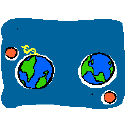 Las obligaciones y bonos son instrumentos de crédito que contienen la promesa de pagar una cantidad estipulada de dinero en una fecha fija,
84
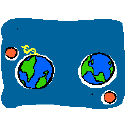 generalmente más de 10 años después de la emisión y una promesa adicional de pagar periódicamente intereses, también a fechas fijas, que suelen fijarse en cada 6 meses.
85
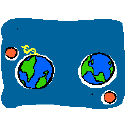 Hay diversos tipos de bonos u obligaciones, siendo los más importantes los hipotecarios y los preferentes o “debentures”.
86
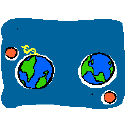 Los primeros –como su nombre indica- tienen la garantía de acervos específicos de la empresa y se usan mucho en ferrocarriles y empresas de utilidad pública, ya que el respaldo de sus importantes activos fijos permite negociarlos a más bajo interés.
87
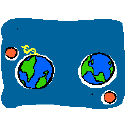 Los bienes hipotecados no se pueden negociar mientras esté vigente la deuda, lo que disminuye la flexibilidad de manejo de la empresa en cuanto al cambio de equipos.
88
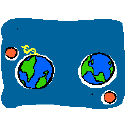 Estas limitaciones no tienen consecuencias cuando se trata de proyectos en que los activos dados en garantía son de larga vida y están menos sujetos a eventuales innovaciones técnicas; de ahí su adaptabilidad a las empresas de utilidad publica.
89
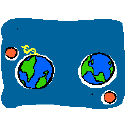 Las compañías manufactureras prefieren en general conservar la libertad de comprar y vender sus bienes de capital en cualquier momento con el fin de adaptarse a las condiciones del mercado, sobre todo en lo que toca a las innovaciones técnicas.
90
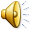 Por esta razón conviene que los bonos industriales sean del tipo “debenture”, que no tienen garantía específica y que dependen para su colocación de la confianza que el comprador tenga en la solidez de la empresa.
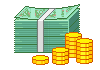 91
En el financiamiento con bonos u obligaciones, el tenedor adquiere prioridad en el servicio de las deudas. Cuando se cumplen los plazos de los créditos o se declara la quiebra de la empresa, el capital prestado tiene también prioridad en la repartición de la liquidación de los activos.
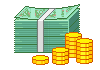 92
Una emisión de bonos u obligaciones pueden hacerse parcial o totalmente redimible antes del plazo estipulado, según conveniencias y decisiones de la empresa.
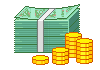 93
En los estatutos de ésta de duele establecer también el compromiso de formar un fondo de acumulación para el rescate de bonos, obligándose al rescate periódico.
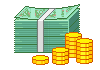 94
Hay ventajas en que el rescate sea opcional, pues ello da más flexibilidad a la estructura de los capitales de la empresa.
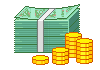 95
Si se presentan años excepcionalmente buenos, resulta posible efectuar un mayor rescate y lograr una situación financiera más solida para afrontar años desfavorables en mejores condiciones.
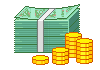 96
También se puede aprovechar la coyuntura para rescatar bonos y obligaciones colocados en condiciones desfavorables y remplazarlos por otros más favorables.
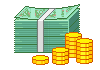 97
Por ejemplo, si las tasas de interés están bajando, se podrá remplazar una emisión colocada años atrasa alto interés, por una nueva emisión al interés mas bajo posible.
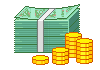 98
Estas consideraciones pueden no ser de trascendencia en el caso de los países pocos desarrollados, en que el mercado de capitales y de valores está generalmente en una etapa incipiente de desarrollo.
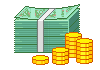 99
Sin embargo, convendrá tenerlas presentes por las posibilidades que llegue a ofrecer el mercado local o por el eventual acceso a los mercados de capital de los grandes centros industriales.
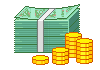 100
Los criterios que se adopten en el proyecto a este respecto influirán considerablemente en la vida de la empresa,
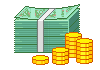 101
pues entre las diversas alternativas de financiamiento por créditos, habrá algunos que se adapten mejor a las condiciones locales y a la naturaleza del proyecto.
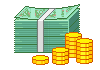 102
b) Ventajas y desventajas del financiamiento con créditos
103
Las ventajas son las siguientes:

Mantenimiento del control de la empresa por parte de uno o mas empresarios del estado. Si por ejemplo, se emiten bonos u obligaciones, el control permanece inalterado.
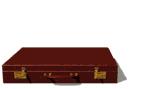 104
Claro es que esta ventaja puede ser mas aparente que real si los acreedores o los banqueros que han adquirido los bonos exigen participar en la administración de la empresa, exigencia muchas veces acompañada del poder de veto.
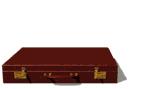 105
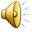 Hay casos en que por razones reglamentarias o legales las instituciones de inversión –bancos o compañías de seguros- no están autorizadas para asociarse con otras empresas,
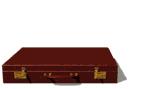 106
y solo pueden participaren el financiamiento de ellas en forma de bonos o posiciones acreedoras. La decisión de utilizar créditos implica la posibilidad de obtener acceso a tales recursos financieros.
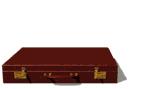 107
Los bonos suponen una obligación legal de pagar intereses periódicamente y amortizar el capital a los plazos de vencimiento preestablecidos.
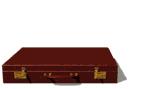 108
Estas seguridades pueden hacer que los inversionistas adquieran bonos u obligaciones a una menor tasa de interés que la que se estima producirán las acciones de la empresa.
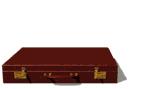 109
Pagar intereses por conceptos de créditos será entonces más barato que pagar dividendos[8].
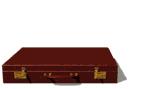 8] Si se trata de una empresa en marcha que tiene disponibilidad de fondos para inversión la solución dependerá también de la cuantía de estos fondos disponibles y del uso alternativo que pudiera querérseles dar.
110
En muchos casos el financiamiento con créditos se traduce en importantes ventajas tributarias. Los intereses que se pagan pueden deducirse de la renta imponible, en tanto que los dividendos pagados no se pueden deducir.
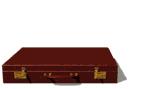 111
Si una sociedad anónima es de acciones preferentes que devengan un dividendo fijo, sus dividendos forman parte de las utilidades de la empresa y están sujetos, por consiguiente al pago del impuesto sobre la renta
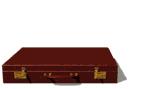 112
En cambio, si en vez de acciones preferentes se colocan bonos u obligaciones a la misma tasa de interés, los intereses pagados se pueden deducir de la renta imponible y, por lo tanto serán mayores las utilidades de la empresa después del pago de impuestos.
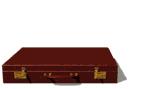 113
Las principales desventajas del financiamiento con crédito son:

Muchas empresas prefieren conservar intacto su poder de endeudamiento como recurso de emergencia para los periodos difíciles. Si la capacidad crediticia esta saturada, será mas difícil salvar estos periodos.
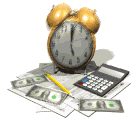 114
El interés es una carga fija que hay que pagar aunque las utilidades declinen. Si una empresa pasa por un periodo de déficit en su actividad, este déficit se agravara con la obligación de pagar intereses.
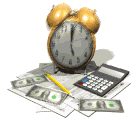 115
Si en vez de bonos se hubieran colocado acciones, no se pagarían dividendos y no se aumentaría el déficit. El servicio de cargas financieras, intereses, y amortizaciones a fecha fija pueden debilitar considerablemente la posición financiera de la empresa.
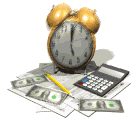 116
Una manera de apreciar el grado de endeudamiento en que puede incurrirse es estudiar la relación  entre las utilidades anuales estimadas en el proyecto y las cargas financieras anuales que implicarían los créditos.
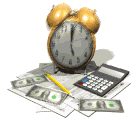 117
Mientras mayor sea la relación de utilidades a cargas finas, mayor será la seguridad de pago. Por otra parte, si la rentabilidad estimada para el proyecto es más alta que la tasa de interés que hay que pagar por las deudas contraídas,
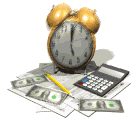 118
el financiamiento con créditos será en general conveniente, y tanto mas cuanto mayor sea la diferencia.
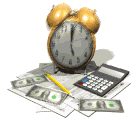 119
c) Solvencia de la empresa
120
Cuando los proyectos son llevados adelante por empresas ya existentes, las posibilidades de obtención de créditos dependerán mucho de la historia y los antecedentes de la empresa y de su actual situación financiera.
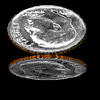 121
Por ello convendrá incluir en el proyecto las informaciones pertinentes.
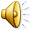 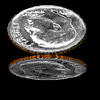 122
Los resultados financieros del pasado puedes apreciarse a través de informaciones de este tipo: Balances generales de comprobación y saldos; balance de ganancias y pérdidas;
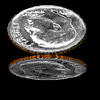 123
política de depreciación y acumulación de reservas; pago de dividendos; reinversión de utilidades; política de ventas; porciento de cuentas incobrables, y otras.
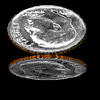 124
La situación financiera actual se puede presentar mediante una serie de coeficientes que expresen relaciones significativas. He aquí algunos de ellos:
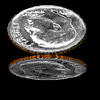 125
coeficiente de liquidez[9]; cociente entre el activo y el pasivo total en cuenta corriente[10]; composición porcentual de los rubros integrantes del capital total en juego[11]; cociente entre el capital propio fijo y la deuda a largo plazo;
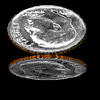 9] Efectivo en caja, mas títulos de fácil liquidación, dividido por deudas corrientes a corto plazo.

10] Por activo en cuanta corriente se entienden aquí las existencias, mas los activos líquidos, mas las cuentas por cobrar, mas los títulos y otros bienes de fácil liquidación. En otras palabras, el activo total menos el inmovilizado. El pasivo en cuenta corriente se refiere a las deudas a corto plazo.
11] Deuda a largo plazo, acciones preferentes, acciones ordinarias y reservas.
126
cociente entre cuentas por cobrar y cuentas por pagar; relación entre las deudas a corto plazo y el capital circulante propio, etc.
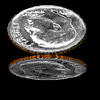 127
IV. FINANCIAMIENTO EN MONEDA NACIONAL EXTRANJERA
128
El estudio del financiamiento debe considerar también que una parte de las inversiones se realizan en moneda nacional y otra en moneda extranjera.
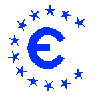 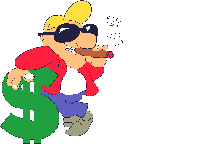 129
Si no existieran problemas de balance de pago, no habría necesidad de efectuar este desdoblamiento del problema: asegurado el financiamiento en moneda local, estaría automáticamente asegurado el financiamiento en moneda extranjera.
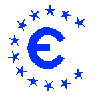 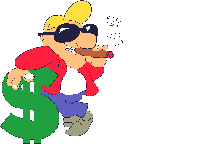 130
No es este el caso en la generalidad de los países pocos desarrollados y, por consiguiente convendrá analizar dicho aspecto del problema, sobre todo si hay posibilidad de obtener créditos externos,
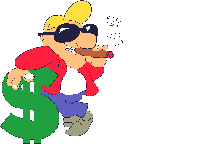 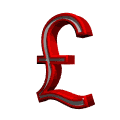 131
que generalmente se otorgan para la cuota de inversión, la carga sobre el balance de pagos se repartirá en el tiempo y esta forma de financiamiento cumplirá entonces una doble función de trascendencia:
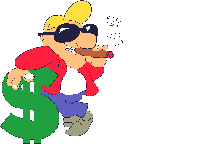 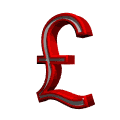 132
aliviar el esfuerzo de ahorro interno y contribuir a la estabilidad general disminuyendo las presiones sobre aquel balance.
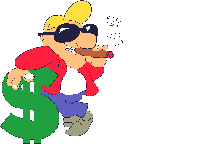 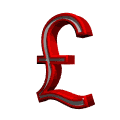 133
En vez de utilizar créditos, algunos proyectos se suelen financiar parcialmente con aportes de capital extranjero asociados a la empresa y esto también implica disminuir el esfuerzo de ahorro interno durante el periodo de inversión[12].
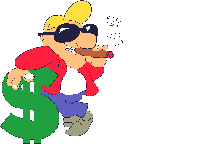 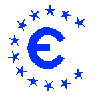 12] los créditos externos representan ahorros de oros países que se invierten en el país donde se realiza el proyecto. Si bien esta parte de las inversiones se suma a lo que en contabilidad social se llama inversión bruta interna, no forma parte de la capitalización nacional; el país capitalista solo en la medida en que ahorra, no en la medida en que invierte. La ayuda externa implica en esencia que los ahorros formados en comunidades mas desarrolladas llegan a complementar el esfuerzo de capitalización de las colectividades menos desarrolladas. Vease también a este respecto La cooperación internacional en la política de desarrollo Latinoamericana, op. cid; especialmente pp. 64ss.
134
En el caso de estas empresas mixtas de capital extranjero y nacional, habrá que indicar en el proyecto la fuente de financiamiento de la cuota nacional, y las condiciones en que se realice el aporte extranjero, las cuales pueden estar muy ligadas a cuestiones legales de organización y administración[13].
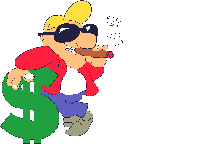 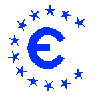 13] Por ejemplo, estatutos especiales para inversionistas extranjeros.
135
Los favorables efectos de algunos proyectos sobre el balance de pagos, ya sea por sustitución de importaciones o por aumento de exportaciones,
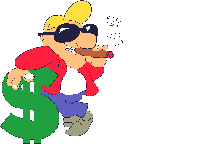 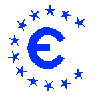 136
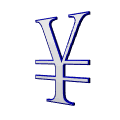 pueden a veces compensar con excesos los egresos de divisas necesarias para servir un eventual crédito externo debido al componente de la inversión que exige moneda extranjera.
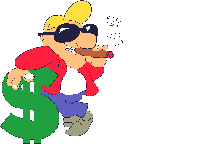 137
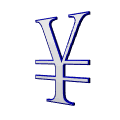 Es evidente que tal característica puede pesar en forma importante al establecer las prelaciones.
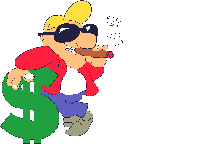 138
V. CUADROS DE FUENTES Y USOS DE FONDOS
139
a) Diversos esquemas
140
La presentación de los esquemas financieros se facilita mediante la integración de lis datos en los denominados “cuadros de fuentes y usos de fondos”. Tales cuadros muestran cual es el origen o fuente de los ahorros y cual su destino final, y se puede organizar en tres niveles de agregación.
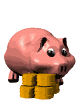 141
En un primer nivel, que seria macroeconómico, los cuadros de fuentes u usos muestran el movimiento de fondos y las interrelaciones financieras entre los sectores gobierno, personas, empresas y exterior;
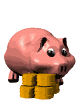 142
este tipo de análisis se utiliza en el estudio del financiamiento de los programas nacionales de desarrollo y queda fuera de los limites del presente texto.
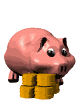 143
Los antecedentes estadísticos se pueden agrupar también a un menor nivel de agregación con objeto de mostrar los movimientos de fondos en el financiamiento de sectores económicos particulares (verbigracia: industria textil, siderúrgica o química, minería, empresas agrícolas).
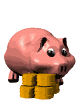 144
El conocimiento de estos datos estadísticos, tal como aparecen en el respectivo cuadro sectorial de fuentes y usos de fondos, permite formarse una primera idea acerca del proyecto.
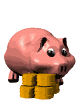 145
No siempre se contara con este tipo de información en los países poco desarrollados; como ejemplo de este tipo de cuadros se presenta uno relativo a un grupo de industrias químicas en los Estados Unidos (Cuadro VII) y otro sobre todas las sociedades anónimas en el mismo país (cuadro VII).
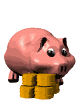 146
En este ultimo se puede apreciar que mas de los dos tercios de la inversión en el sector considerado provinieron de fuentes internas, y que el 87% de la nueva inversión se destinó a capital fijo.
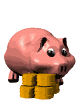 147
148
149
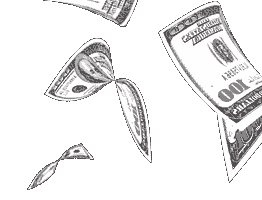 La comparación entre ambos cuadros revela algunas de las diferencias que pueden existir entre sectores en cuanto a sus esquemas de fuentes y usos de fondos.
150
Durante el periodo considerado el 73% de los nuevos fondos de inversión de todas las sociedades anónimas se destinaban a activos fijos renovables, comparado con el 87% en el grupo de industrias químicas[14].
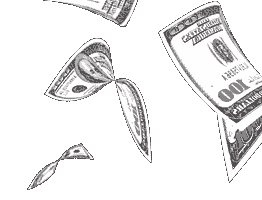 14] En el caso de la industria química de los Estado Unidos se ha hecho notar que su rápida expansión y la tasa relativamente alta de las reservas de depreciación ha tenido mucha influencia en el de los fondos y en el porciento de fuentes internas para el funcionamiento, respectivamente. Las reservas de depreciación constituyen la mitad de las fuentes internas de las empresas químicas y menos de la tercera parte en el resto de las empresas manufactureras.
151
En cuanto al origen, el 71 % de los fondos de todas las sociedades anónimas provenía de fuentes internas, frente a un 68% en la industria química.
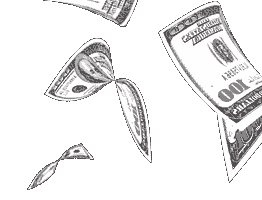 152
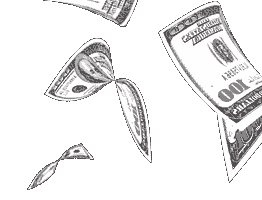 También se puede preparar el cuadro de fuentes y usos de fondos al nivel microeconómico a fin de mostrar exactamente como se proyecta financiar la empresa concreta que motiva el estudio.
153
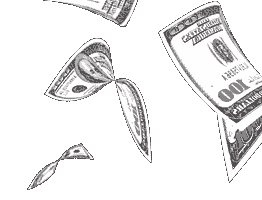 Este cuadro es, naturalmente, el que mas interesa en la presentación del proyecto, y en el que se pueden mostrar los proyectos de financiamiento tanto de la etapa de instalación como de la etapa de funcionamiento.
154
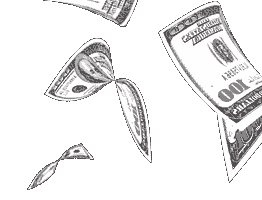 Esta ultima indispensable para demostrar que será posible servir los créditos a largo plazo que se obtengan en la etapa de instalación y, en general, para exponer las condiciones financieras en que se desenvolverá la empresa.
155
b) Cuadros de fuentes y usos en la instalación
156
Los datos básicos para preparar el cuadro de fuentes y usos de fondos para el periodo de instalación del proyecto provienen del calendario de inversiones y de la decisión respecto a las fuentes de recursos financieros que se proyecta emplear.
157
Se debe abarcar todo el periodo previsto en el calendario de inversiones, mostrando los datos año por año o con arreglo a otros intervalos de tiempo, según la disposición que se muestra en el cuadro IX.
158
159
c) Fuentes y usos de fondos en el funcionamiento
160
En la etapa de funcionamiento el cuadro adquiere características distintas, ya que entonces las fuentes serán los ingresos provenientes de la venta de los bienes o servicios que se producirán según el proyecto[15], y los egresos serán los gastos de funcionamiento. (Véase después del cuadro X.)
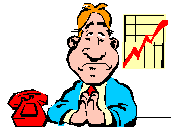 161
15] Puede haber también otros ingresos, como por ejemplo, cuando se ha supuesto que la empresa recibirá subsidios estatales.
Los datos básicos para preparar este cuadro serán  los que proporciona el presupuesto de gastos e ingresos, pero entre este presupuesto y el cuadro de fuentes y usos de fondos existen algunas diferencias que se harán notar mas adelante.
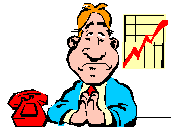 162
El cuadro de fuentes y usos en la etapa de funcionamiento deberá mostrar la evolución prevista para la empresa hasta alcanzar su capacidad normal y/o hasta terminar el servicio de los créditos a largo plazo.
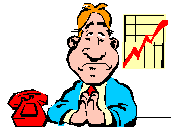 163
Se trata de comprobar, en esencia, que dentro de aquella evolución hay una razonable seguridad de que los préstamos serán pagados y/o que la empresa tendrá una estructura financiera solida, lo que se podrá ilustrar en forma objetiva computando para cada año algunos de los coeficientes financieros mencionados antes al tratar de la solvencia de la empresa[16].
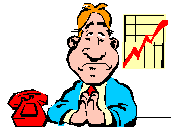 164
16] Sección II de este mismo capitulo, numero 3, apartado c).
Es obvio que las instituciones financieras que estudien un posible crédito para el proyecto prestarán especial atención al análisis de si la futura empresa estará en condiciones de servir satisfactoriamente los compromisos correspondientes.
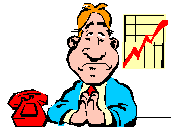 165
Esto significa que los ingresos previstos deberán alcanzar por lo menos para pagar los costos de producción y el servicio de créditos dentro de las condiciones supuestas para los mismos[17].
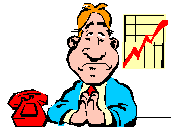 17] Hay excepciones en el caso de aquellos proyectos que, aunque no cumplen este requisito, son llevados adelante como objetivos sociales (por ejemplo, caminos, agua potable, etc.). Pero entonces se deberá contar con aportes especiales, fiscales o de otra naturaleza para salvar el déficit, los que también se incluirán en el cuadro de fuentes y usos.
166
Se ha aludido a las disponibilidades de caja y no a las utilidades, porque el problema financiero es distinto al problema de evaluación.
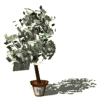 167
Las principales diferencias provienen de la distinta forma de considerar las reservas, los interese y amortizaciones de créditos, los impuestos a la renta y el pago de dividendos.
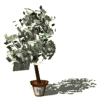 168
Ya se vio que entre los costos debe computarse una partida por depreciación e interés utilizando los llamados factores de recuperación de capital.
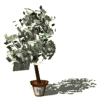 169
Dado que tanto la reserva como los intereses imputados has sido incluidos en los costos, y, por consiguiente, en el precio de venta, quedaran en caja como acervo liquido con el cual se podrá contra para afrontar el servicio de un crédito eventual.
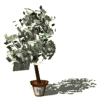 170
Por otra parte, en el presupuesto de ingresos y costos no se cargan a costos los impuestos a la renta, ya que para fines de comparación de proyectos interesan en general las utilidades antes de pagar esas contribuciones.
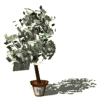 171
En cambio, a los afectados de demostrar la posibilidad de servir el crédito, habrá que estimar la cuantía anual que hay que desembolsar por el concepto de impuestos sobre las utilidades, pues interesa la situación de liquidez.
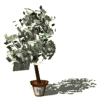 172
Por otra parte en el cuadro de fuentes y usos a los egresos se suman los desembolsos previstos para la amortización de créditos y pago de dividendos, rubros que no se computan entre los costos de producción.
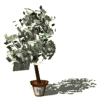 173
Puede presentarse el caso de que el proyecto deba esperar algún tiempo por debajo de su capacidad normal y que durante ese periodo la empresa no este en condiciones de atender el servicio de la deuda,
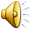 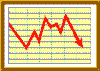 174
o que en ese mismo lapso se produzcan perdidas, no obstante, las cuales el proyecto muestre buenos resultados al considerar toda su vida útil.
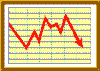 175
Si es así, cuando pase el periodo critico, el proyecto devolverá con creces las perdidas del periodo inicial.
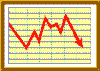 176
Desde el punto de vista del financiamiento, en general ello implica disponer de capital suficiente para resistir aquel periodo y prever que el servicio de eventuales créditos de largo plazo no se podrá iniciar antes de una determinada fecha[18].
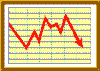 18] Utilizando los procedimientos gráficos ya explicados (Véase capitulo VI, secciones IV y V) Sera posible presentar y analizar el problema determinando el punto de nivelación a partir del cual será posible servir el crédito.
177
En otras palabras aparte del financiamiento que podría llamarse normal del proyecto, habrá que prever un financiamiento adicional para una parte de la vida de la empresa destinado a sobrepasar el mencionado periodo de transición.
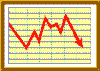 178
Desde el punto de vista de la presentación del esquema financiero previsto, convendrá en este caso computar el cuadro de fuentes y usos de fondos por lo menos para cada uno de los años del periodo durante el cual se estima que se pasará de la etapa de perdidas hasta alcanzar la operación normal.
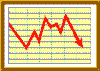 179
Se podrán mostrar así con claridad las necesidades anuales de financiamiento adicional.
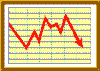 180
Conviene perder de vista que las postergaciones en el servicio del crédito implicaran la adición a la deuda de los intereses compuestos correspondientes al periodo no servido, es decir, al periodo transcurrido desde la recepción del crédito hasta la iniciación de su servicio.
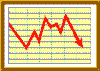 181
182
El cuadro X muestra un esquema de fuentes y usos de fondos durante 
el funcionamiento de un proyecto.
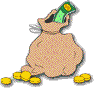 183
Los rubros 1 al 9 muestran los movimientos propiamente tales, para obtener la diferencia liquida anual que, al quedar en si, pasa a convertirse en fuente de fondos al año siguiente.
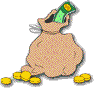 184
Para fines ilustrativos se han agregado los rubros 10 y 11 a fin de poder de deducir el rubro 12, o sea las utilidades según se calcularon a base del presupuesto estimado de gastos e ingresos.
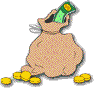 185
Con las explicaciones dadas mas arriba, el cuadro no revisa mayores explicaciones, pero conviene comentar brevemente el rubro 8, que se ha denominado “Dividendos que se propone pagar”.
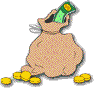 186
Es fácil apreciar que este concepto dependerá de la política que se proponga seguir la empresa si fuera cero para uno o mas años,
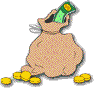 187
ello querría decir que en ese o en esos años la política de la empresa consistirá en invertir todas las utilidades a fin de financiar posibles expansiones o amortizar normal o mas aceleradamente los créditos de largo plazo, o eliminar los créditos de corto plazo.
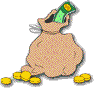 188
La diferencia que quedara en caja cada año (rubro 9) puede también interpretarse como el margen de seguridad que hay en el financiamiento del año: mientras mayor sea el saldo, más amplio será el margen de seguridad en cuanto al cumplimiento de los rubros 5 y 6 por eventuales créditos.
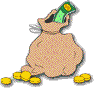 189
Ahora bien, mientras menor sea el dividendo anual pagado, mayor será el saldo en caja y por lo tanto el margen de seguridad. Por lo tanto, se pide decir la cuantía de los dividendos a pagar de modo que se mantenga al menos en determinado margen que se podría expresar como el creciente entre los rubros 9 y 6.
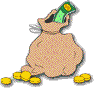 190
Los organismos financieros suelen establecer este tipo de condiciones para la obtención del crédito. De modo que entre las clausulas del contrato puede figurar el compromiso de la empresa de no repetir utilidades durante un cierto numero de años o hasta que se haya devuelto un cierto por ciento del crédito.
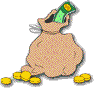 191
Tales requisitos son fácilmente representables en el cuadro de fuentes y usos de fondos, como se acaba de explicar.
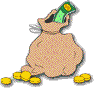 192
Los antecedentes relativos a los elementos que integran el capital circulante y su financiamiento pueden también integrarse dentro del cuadro de fuentes y usos de fondos a la etapa de funcionamiento del proyecto.
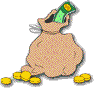 193
Al hacer esa integración la parte de los créditos de largo plazo y de capital propio que se sumara a las fuentes como capital circulante, tendrá como contrapartida entre los usos, los activos en cuenta corriente.
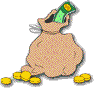 194
De esta manera será posible mostrar en el cuadro integrado cuando, como y en que se están poniendo en juego la totalidad de las fuentes de fondos previstas para el financiamiento, tanto del capital fijo como del circulante.
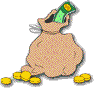 195
Los créditos de proveedores y bancarios se sumaran a las fuentes de fondos y tendrán su contrapartida en los usos en los rubros que establezcan los pagos a las deudas a corto plazo.
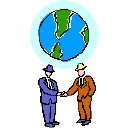 196
Así se podrá ver con mayor claridad  la estructura financiera de la empresa, y calcular los coeficientes financieros a que se aludió antes.
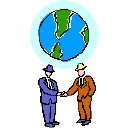 197
Como hipótesis de trabajo se puede aceptar que, una vez que la empresa ha alcanzado su régimen de funcionamiento normal, la estructura de los activos y pasivos en cuenta corriente será la misma;
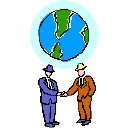 198
pero hasta alcanzar tal régimen esta estructura puede ir sufriendo modificaciones año a año, especialmente si no se trabaja a plena capacidad desde el comienzo.
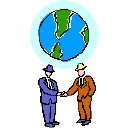 199
En resumen, las ventajas de preparar los cuadros anuales de fuentes y usos de fondos incluyendo los datos del capital circulante son las siguientes:
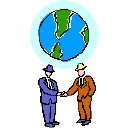 200
Mostrar en que fechas y en que cuantías seguirán necesitando los aportes del capital o créditos para financiar el funcionamiento de la empresa.
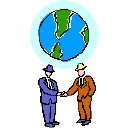 201
Mostrar cual será la composición estimada para los activos y pasivos en cuenta corriente de la empresa en los diferentes años.
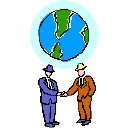 202
Calcular algunos coeficientes significativos de estabilidad financiera.
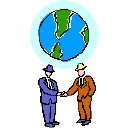 203
d) Cuadro integrado general de fuentes y usos de fondos en el proyecto
204
La integración de todos los datos sobre el financiamiento del proyecto se muestra en el cuadro XI que se ha aprovechado para mostrar una variante de presentación en lo relativo al uso de fondos.
205
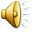 206
Comparando los cuadros X y XI se puede ver que en este ultimo se excluyen de los usos, en el periodo de instalación, el servicio de créditos de largo y mediano plazo y el pago de dividendos (rubro 14 y 15)
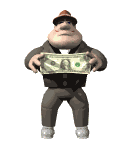 207
se coloca entonces una “Disponibilidad para servicios de créditos, pago de dividendos y formación de reservas” (rubro 13)
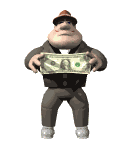 208
y se plantea así claramente el tipo de decisión que hay que adoptar al respecto. Deducidos el servicio de créditos y el pago de dividendos queda otra vez, al igual que en cuadro X, el “Saldo para el año siguiente” (rubro 16).
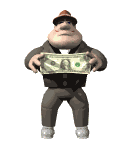 209
EL PERIODO DE INSTALACION (AÑOS 1 AL 4): de acuerdo con lo que indica el cuadro, la inversión fija se realiza a lo largo de un periodo de cuatro años, durante el cuela el capital propio (rubro 1) se integra en cuotas a1, a2, a3 y a4.
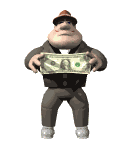 210
Este capital propio puede provenir de colocación de acciones, aportes directos en dinero u otras formas que se podrían detallar en cada caso concreto.
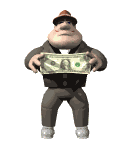 211
Los prestamos a largo y mediano plazo (rubro 2) se supone que comenzaran a llegar el segundo año, una vez que la empresa hubiera invertido una suma a1. Los prestamos b1, b2 y b3 ayudarían a financiar las inversiones i1, i3 e i4.
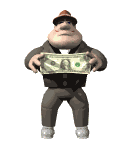 212
Se ha supuesto, además, que los aportes y préstamos de cada año no serian necesariamente iguales a las inversiones del mismo año, de manera que habría anualmente saldos s1, s2, s3 y s4.
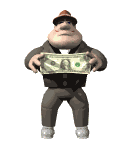 213
De esta manera el saldo s1 del año 1 pasaría a ser una fuente de fondos de inversión en el año 2; el saldo s4 del año 4 pasaría a ser una fuente de fondos en el año 5, que seria el primer año del periodo de funcionamiento.
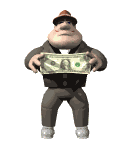 214
PERIODO DE TRANSICION O DESARROLLO (AÑO 5 AL 11): La empresa empezaría a funcionar el año 5, y para ello se requiere formar el inventario correspondiente, a la vez que pagar los gastos de producción y afrontar las posibles perdidas de puesta en marcha, cuyos gastos se ha supuesto en este caso que están incluidos entre los costos de producción.
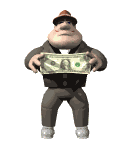 215
Comenzando por los usos de fondos en el año 5, aparece primero el rubro f1, que corresponde al aumento de inventario en cuenta corriente (rubro 8a).
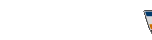 216
Como anteriormente no había inventario, f1 es el inventario total en el año 5. Sigue el rubro g1 que corresponde al aumento de cuentas por cobrar (rubro 8b), o sea de los créditos que se supone que habrá que otorgar en virtud de la política de ventas adoptada.
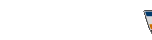 217
Como no ha habido ventas anteriores, este “aumento” de las cuentas por cobrar es el total de dichas cuentas en el año 5.
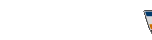 218
Los costos de producción h1 (rubro 9) no incluyen la depreciación ni los intereses o prestamos a largo plazo pero si los impuestos territoriales y los intereses por créditos bancarios a corto plazo.
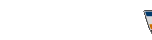 219
Estos últimos constituyen el rubro c4 en la cuenta de fondos correspondiente a préstamos bancarios (rubro 3a), que se suponen otorgados a menos de un año.
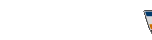 220
Como se trata del primer año de funcionamiento, hay que afrontar el periodo de puesta en marcha, que se ha supuesto que no duraría mas de una año, alcanzándose a hacer las ventas b1,
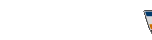 221
que figuran entre las fuentes de fondos (rubro 4). Para facilitar la presentación del ejemplo se ha supuesto que las pérdidas y gastos adicionales de la puesta en marcha están incluidos dentro de los costos de producción.
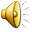 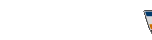 222
No habría dificultad alguna, en un caso concreto, en separar esos gastos, y presentarlos aisladamente como un rubro de la inversión fija. Es obvio que todo el rubro 9 (costos de producción) se podrán presentar tan desglosados como se quiera.
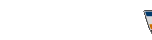 223
El rubro 10 es el servicio de la deuda a corto plazo, y en el año 5, que se esta aplicando, alcanzaría un monto t1 que serviría para pagar los créditos bancarios c1 que se consideraron en las fuentes de fondos. Los intereses por este crédito han sido comprendidos dentro de los costos de producción, de modo que c1 es igual a t1.
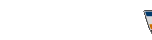 224
Entre las fuentes del año 5 se han citado ya los saldos s4, las ventas b1 y los prestamos bancarios a corto plazo c1. Además de ellas, se contara con nuevos aportes de capital propio a5, claramente destinados a integrar capital circulante, puesto que la inversión fija se completo al año 4.
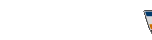 225
Finalmente se espera contar con un crédito a mediano o largo plazo b4, cuyo detalle se podría dar en cada caso concreto. El total (rubro 6) de estas fuentes, f5, se utilizara, pues, en formar el inventario d1, mantener g1 de cuentas por cobrar, pagar los costos de producción h1 y reintegrar los créditos a corto plazo con el pago t1 (rubros 8a, 8b, 9 y 10).
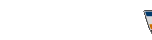 226
Por lo tanto, se puede interpretar la columna del año 5 en los siguientes términos: los aportes de capital y créditos de largo plazo (a5 y b4) contribuyen fundamentalmente a formar el inventario y financiar los créditos a los clientes considerados en las cuentas por pagar;
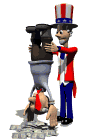 227
los créditos a corto plazo c1, ayudan a financiar el movimiento de producción, avanzando ingresos por periodos cortos; las ventas b1 permiten pagar los costos de producción y devolver dentro del año los créditos a corto plazo con sus correspondientes intereses;
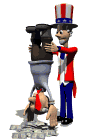 228
los saldos s4 desempeñan entre las fuentes un papel similar al de los aportes y créditos de largo plazo; en resumen, c1 y t1 se cancelan, y solo ayudan a facilitar el proceso productivo; las ventas b1 pagan los costos h1; los saldos s4 mas los aportes a5 y los prestamos b4 forman los inventarios y las cuentas por cobrar.
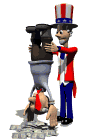 229
Ahora bien, en el año 5 primer año de funcionamiento de la empresa quedara un saldo k1 como diferencia entre las fuentes totales f5 y los usos totales u5 antes descritos (rubro 13).
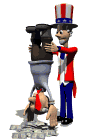 230
Este saldo estará disponible para repartir dividendos, servir los créditos de largo o mediano plazo –que empezaran a vencer justamente este año- y formar reservas de depreciación (rubro 14, 15 y 17).
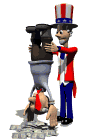 231
Según los datos del cuadro el servicio del crédito a largo plazo (amortización e intereses) es m1, y no queda saldo alguno para pago de dividendos o para formar reservas de depreciación o sea que k1 y m1 son iguales.
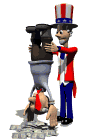 232
Esta igualdad no es mera coincidencia, si no que proviene del ajuste que será en los rubros a5 y b4 para poder cumplir los compromisos m1 en este primer año de funcionamiento.
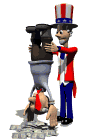 233
En otras palabras, se han previsto en el año 5 tantos aportes y prestamos como sean necesarios para afrontar los compromisos m1.
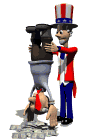 234
La disposición de las cifras en el año 6 sigue las mismas líneas generales, pero con algunas innovaciones. Entre las fuentes se cuenta ahora también con créditos a corto plazo de proveedores (rubro 3b),
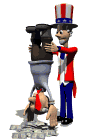 235
cumpliendo un papel enteramente similar al del crédito bancario a corto plazo (rubro 3a); se recibe y se paga dentro del año sin dejar saldo,
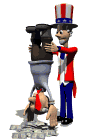 236
pero la postergación de pagos equivale al anticipo de ingresos para facilitar el proceso productivo, y por eso se le ha considerado como fuente de fondos.
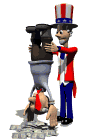 237
En el año 6 no hay saldo del año anterior para integrar las fuentes de fondos, según se ha explicado. Se llega así a un total f6 de fuentes.
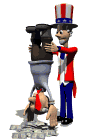 238
Entre los usos, t2 es ahora el aumento de inventario con respecto al del año anterior que era f1.
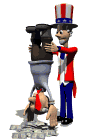 239
Este ultimo quedo financiado en el año 5 y permaneció en existencia gracias a las fuentes de fondos a5 y b4; ahora con las fuentes a6 y b5, se aumenta en f2, y el inventario total es en consecuencia f1+f2. Lo mismo vale para el aumento de cuentas por cobrar g2.
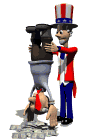 240
Se supone que los costos de producción h2 son distintos y mayores que h1 por que se aumento el porcentaje de capacidad utilizada (por la misma razón se requirió aumento de inventario y de cuentas por cobrar).
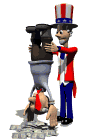 241
El rubro t2 debe alcanzar ahora para pagar tanto a los proveedores como al banco en cuenta corriente, o sea que t2 es igual a la suma de c2+d1.
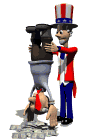 242
La diferencia entre fuentes y usos da ahora un saldo k2, que alcanza para servir la deuda a mediano y largo plazo (m2) y dejar un saldo s5 disponible para el financiamiento del año siguiente se puede apreciar que no se ha propuesto distribución de dividendos en este año
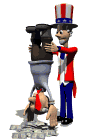 243
No hay explicaciones adicionales que dar sobre los años 7 y 8, en que se supone que continuara aumentando la producción. Hay incrementos de inventarios f3 y f4 y de deudas por cobrar g3 y g4. Hay también nuevos aportes de capital a7 y a8, pero no se supone contratación de nuevos créditos a largo o mediano plazo.
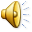 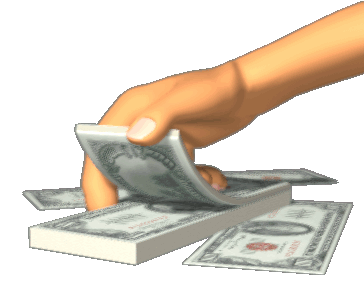 244
Se mantiene la política de no distribuir dividendos, sea por que no hay utilidades reales o por que se desee disminuir la cuantía de los nuevos aportes de capital o no se quiera pedir nuevos créditos.
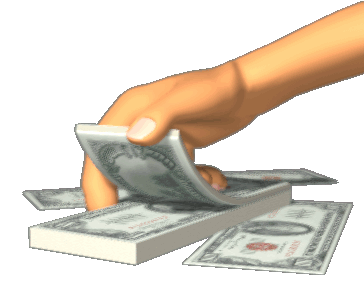 245
De acuerdo con las cifras del cuadro XI, la interpretación mas adecuada es que no hay utilidades reales, puesto que los pagos por impuestos de la renta (rubro 11) solo aparecen en el año 9 con el rubro j1[19].
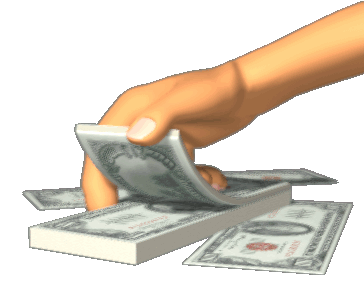 19] Podrían también caber otras interpretaciones (por ejemplo, que se ha obtenido una exención de impuestos por los primeros cuatro años o que hay un cierto mínimo de utilidades bajo el cual no se tributa).
246
Los aportes e capital propio han continuado sin interrupción para seguir aumentando la producción hasta alcanzar un volumen de ventas b6, en el año 10 se ha supuesto que se contratan con el mismo objeto nuevos créditos b6.
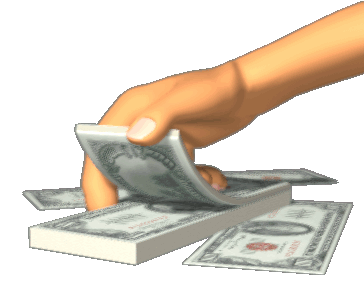 247
Los aumentos de producción requieren aumento de los inventarios y cuentas por cobrar (f6 y g6) y de los costos de producción que llegan a h6 en el año 10. Se paga este año el primer dividendo, que es XI, según el cuadro, y, después de servir los créditos a largo plazo, queda un saldo s9 para el año siguiente.
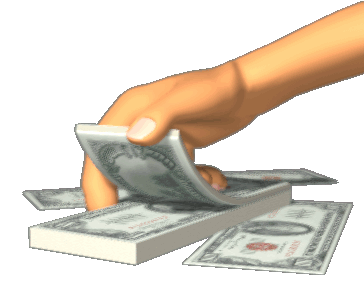 248
La empresa alcanza su producción normal el año 11 con un volumen de ventas b7, para el cual fue preciso hacer un último aporte de capital a11 y obtener otro crédito a largo plazo b7, además de créditos acorto plazo c7 y créditos de proveedores d6. Ayuda a completar el financiamiento el saldo s9, proveniente del año 10.
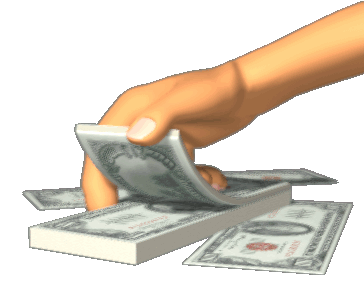 249
El inventario se incrementa en f7 y las cuentas por cobrar en g7. Durante el funcionamiento normal de la empresa, el inventario requerido en entonces la suma de f1 a f9 y el volumen de cuentas por cobrar la suma de g1 a g7.
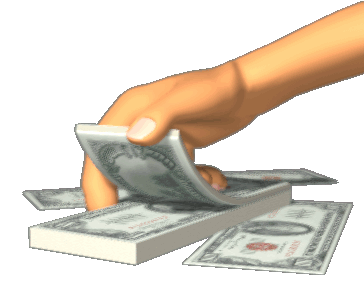 250
Los costos normales de producción a plena capacidad, tal como se define en el cuadro, son h7 y el impuesto a la renta que hay que pagar es j3.
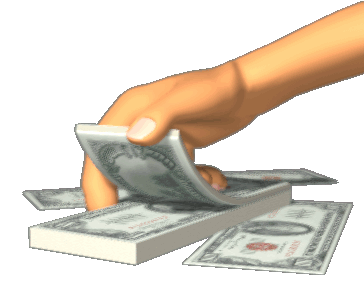 251
El saldo disponible k7 se emplea en pagar dividendos x2 y servir la deuda a largo plazo con la cuota m5. Queda un residuo que la empresa puede destinar a formar sus reservas.
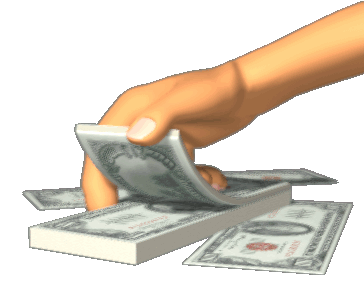 252
No se ha previsto en el cuadro un saldo para que ayude a financiar el año siguiente, de modo que la empresa puede invertir estas reservas en otros proyectos si lo desea.
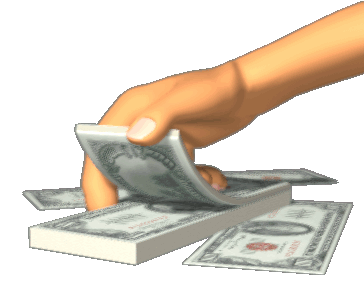 253
La alternativa podría ser dejar estas reservas como saldo s10 y disminuir en el año 12 la cuantía de los préstamos a corto plazo o de créditos de proveedores. Hay aquí otra vez una decisión de política económica de la empresa, que se puede discutir en el proyecto.
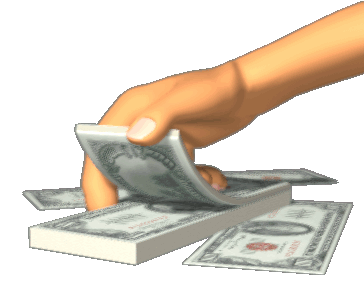 254
Las repercusiones de ambas alternativas son claras: en un caso se supone que las reservas se “ponen a trabajar” dentro de la misma empresa, sustituyendo créditos de terceros con el consiguiente ahorro en el pago de intereses
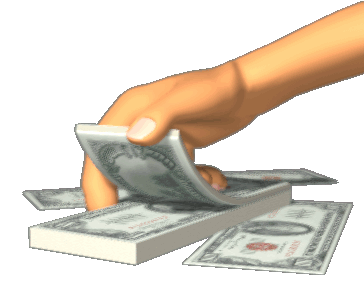 255
y afianzando así su situación financiera; en el otro se “ponen a trabajar” fuera de la empresa, obteniendo con ello una cierta cuantía adicional de utilidades; en cambio se pagan intereses por parte del capital circulante.
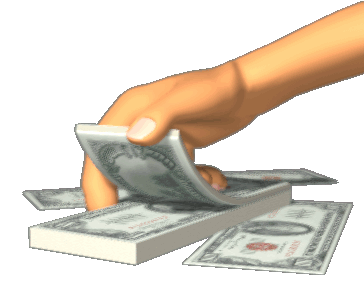 256
En el año 12 viene a ser el primer año del periodo de funcionamiento normal de la empresa y ay no se prevén nuevos aportes de capital propio ni nuevos créditos a largo plazo.
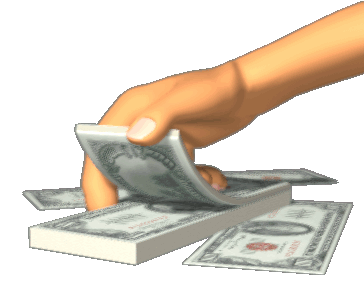 257
Se cuenta con créditos a corto plazo c7 y de proveedores d6, igual que en el año 11, y se obtiene el mismo volumen de ventas b7, que es el plan de plena capacidad.
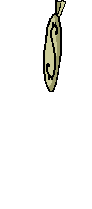 258
Tampoco se emplea saldo del año anterior para financiar la operación normal, pues según muestra el cuadro el año 11 se prefirió invertir las reservas fuera.
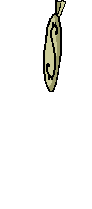 259
Tampoco hay con respecto al año 11 aumentos de inventario, de cuentas por cobrar ni de costos de producción.
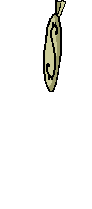 260
Si se estima que no habrá variación de precios y se emplea la plena capacidad en ambos años, lo único que podría hacer variar los costos seria los intereses por créditos de corto plazo,
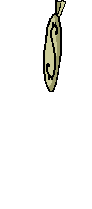 261
debido a posible variación de la cuantía de estos[20]; pero como se mantuvieron c7 y d6, se mantenían también h7 y por lo tanto k7.
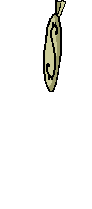 20] Si en el año II se hubiera colocado el saldo s10 en vez de reservas p1, tal saldo habría pasado a ser una fuente de fondos en el año 12 y habría disminuido c7 y d6, con los que también habrían disminuido los intereses.
262
Comparando las columnas de los años 11 y 12, se puede apreciar que k7 se mantiene en ambos años; la suma de a11, b7 y s9, se figuran en el año 11 pero no en el 12, debe por lo tanto ser igual a la suma de f7 y g7,que también figuran en el año 11pero están ausentes de la columna correspondiente al año 12.
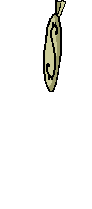 263
La distribución que se ha dado a k7 es la misma que el año 11. Podría variar según los plazos y modalidades de pago de los créditos a mediano y largo plazo,
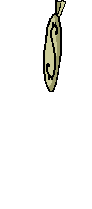 264
y esta es también una posible fuente de variación para los años subsiguientes al 12. Se ha supuesto en el cuadro que el servicio m6 será el mismo en los años 10, 11 y 12 solo para simplificar el ejemplo.
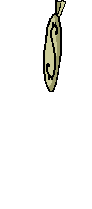 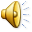 265
En el cuadro se ha omitido colocar algunas líneas destinadas a ubicar los coeficientes que servirían para reflejar año a año la posición financiera de la empresa, a base de los datos contenidos en el mismo cuadro[21].
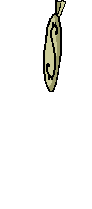 21] Por ejemplo: rubro 13 dividido por rubro 15; rubro 3 dividido por rubro 4, etc
266
El computo de tales coeficientes se puede facilitar calculando, separadamente y año por año, estados financieros que muestran las variaciones experimentadas por el capital propio  y por los créditos a largo y mediano plazo.
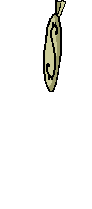 267
Todos estos datos se pueden deducir del cuadro, puesto que figuran, también año por año, todos los partes de capital, créditos y amortizaciones.
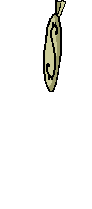 268
Las explicaciones anteriores permiten apreciar que el cuadro integrado de fuentes y usos de fondos puede utilizarse para presentar una síntesis, en cifras, de los siguientes aspectos del proyecto:
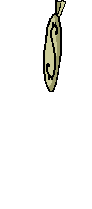 269
El programa de trabajo para la instalación de la empresa, que quedara sintetizado en los usos de fondos durante el periodo de instalación.
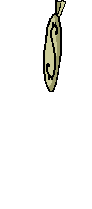 270
La cuantía y calendario de las inversiones fijas.

La forma de integración y composición de capital circulante.
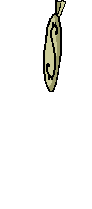 271
El presupuesto de pagos e ingresos.
La política de dividendos y de formación de reservas que se propone adoptar.
La evolución de la situación financiera de las empresas.
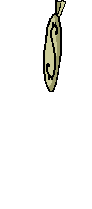 272
VI. FINANCIEMIENTO DEL PROYECTO DEL SECTOR PUBLICO
273
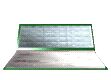 Los proyectos del sector público se financian con los saldos positivos de la cuenta corriente de  este sector y con local o de fuentes externas.
274
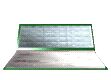 Como el superávit provendrá esencialmente de impuestos pagados por la comunidad, la formación de este ahorro se habrá logrado principalmente a través del sistema impositivo.
275
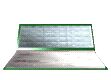 Naturalmente, la asignación de fondos para inversiones especificas será resuelta por decisión gubernamental y dichas inversiones se podrán realizar a través de entidades fiscales o semifiscales.
276
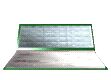 Así, pues, el problema de obtener y asignar recursos para proyectos del sector publico esta estrechamente ligado con la policía fiscal y con las finalidades del programa.
277
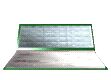 El mecanismo financiero de proyectos estatales de inversión considera muy a menudo el aporte de corporaciones de fomento o de instituciones similares, que a su vez reciben aportes directamente del presupuesto fiscal o que se financian con ciertas leyes tributarias especiales.
278
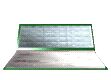 Cuando estas entidades gubernamentales han estado operando durante algún tiempo cuentan con una cierta cuantía de ingresos propios, que se suma a aquellos aportes estatales y puede utilizarse como medio de financiamiento.
279
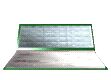 Parte importante de estas entradas propias puede provenir de rubros tales como la recuperación de créditos de fomento, o de las utilidades de empresas gubernamentales.
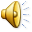 280
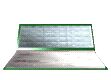 Las tarifas por servicios de utilidad publica suelen constituir un buen mecanismo de captación de fondos para inversión, y la decisión de emplearlas en esta forma constituye en el fondo un problema de política fiscal.
281
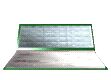 Asi, por ejemplo, para expandir la capacidad de producción de energía eléctrica, se podría adoptar la solución de aumentar las tarifas y constituir con este aumento un fondo especial destinado a financiar aquella expansión;
282
esta decisión implica una preferencia con respecto a la utilización del mecanismo presupuestario y los tributos para el mismo fin o la colocación de empréstitos, que podrían ser otras soluciones del problema.
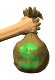 283
Parte o la totalidad de la inversión que el proyecto requiere se puede financiar mediante créditos internos o externos a corto o largo plazo[22].
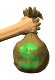 284
22] Créditos directos de proveedores o del sistema bancario, colocación de bonos u otros procedimientos y soluciones mixtas.
Es evidente que la solución final que haya de adoptarse respecto a si conviene financiar un proyecto con aportes fiscales provenientes del superávit en cuenta corriente o con prestamos,
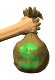 285
aumento de tarifas u otros medios, dependerá de las condiciones institucionales vigentes y de la política fiscal que se desee seguir[23].
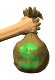 286
23] Se rechaza en principio el financiamiento de tipo inflacionario.
Los proyectos cuyo funcionamiento depende de los ingresos generales del sector publico pueden correr serios riesgos de retraso en si calendario de inversiones,
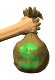 287
sea por error de estimación en cuanto a las futuras disponibilidades generales o bien por deficiencias en los programas de inversión publica.
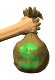 288
Si se pretende financiar iniciativas publicas numerosas y dispersas a través de medios tributarios concebidos independientemente, es posible que ello implique demandar del sistema fiscal un rendimiento superiora las posibilidades de ahorro.
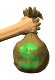 289
Se corre entonces el riesgo de hacer fracasar aquellos proyectos que quedan rezagados en la percepción de sus respectivas cuotas de aportes fiscales o de impuestos.
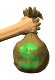 290
Esta posibilidad refuerza la conveniencia de organizar los calendarios de inversión y los programas de trabajo en forma que permitan ir instalando unidades productoras parciales, si la naturaleza del proyecto lo permite.
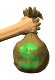 291
Los peligros citados se atenúan si el proyecto forma parte de un programa coherente de desarrollo; pero aunque no se disponga de una proyección de la cuenta del sector publico, convendrá tener presente el marco general de la referencia que queda esbozado.
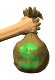 292
ORGANIZACION
293
El problema de la organización, puesta en marcha y futuro manejo de la empresa interesa al proyectista en la medida en que la fase de formulación del proyecto puedan resolverse o plantearse oportunamente algunas cuestiones importantes para el éxito de las fases siguientes.
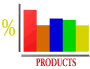 294
Los problemas generales o de detalle del montaje y manejo de las empresas constituyen, según se ha explicado, una etapa distinta de la del estudio mismo y serán confiadas a un personal especializado.
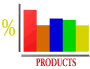 295
Se comenzará por abordar aquí brevemente algunas cuestiones de orden general que ya en la etapa de estudio se pueden anticipar en cuanto a la organización para llevar el proyecto a la realidad; en seguida se hará un comentario adicional sobre las peculiaridades que a este respecto puede presentar el sector publico.
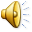 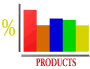 296
I. PROBLEMAS GENERALES DE ORGANIZACIÓN
297
a) Constitución de la empresa y disposiciones legales
298
En el proyecto se deberá estipular el tipo de empresa que se piensa establecer (sociedad anónima o de otro tipo, arreglos legales para la emisión de bonos, etc.)
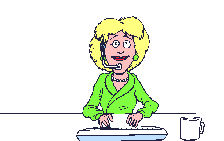 299
y, acompañar un esquema de los estatutos si se trata de la sociedad anónima, u otros antecedentes similares relacionados con las distintas formas de constitución legal.
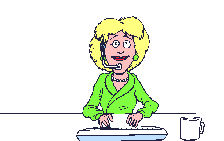 300
Es prácticamente inconcebible en la actualidad una empresa privada que este totalmente desconectada del sector publico.
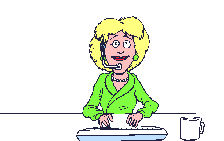 301
Siempre habrá algún tipo de relaciones con las autoridades gubernamentales o locales, en forma de permisos municipales, autorizaciones de constitución, permisos de importación, etc.
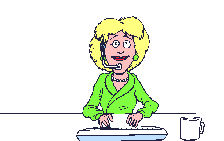 302
Todas estas vinculaciones dan origen a un problema de “relaciones oficiales” cuya intensidad o importancia  variara en los diferentes países, pero que siempre se haré presente.
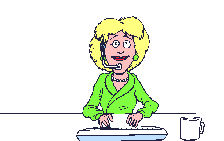 303
No se podrá pretender prever todos los casos ni las contingencias que pueden surgir de este aspecto del problema; sin embargo, hay algunos que pueden ser básicos.
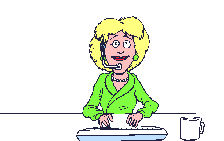 304
Así, por ejemplo, si por razones técnicas y económicas se ha decidido cierto emplazamiento para una industria, habrá que confrontar esta selección con las disposiciones legales vigentes.
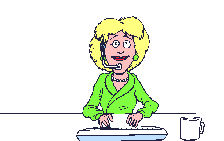 305
De la misma manera, si la autorización para la constitución legal de una sociedad anónima tiene ciertos plazos reglamentarios, estos se deben conjugar con necesidades del programa de trabajo tales como la obtención de créditos de inversión con que se cuente.
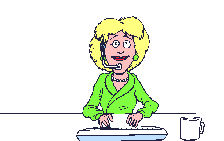 306
Aunque acordados en principio, estos créditos solo podrán hacerse efectivos una vez organizada legalmente la empresa y del descuido de estos aspectos del problema pueden resultar retrasos simplemente por mala coordinación de fechas.
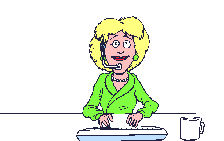 307
Muy importante es el caso de aquellos proyectos que solo podrán funcionar satisfactoriamente si se establecen ciertos incentivos  que dependen del sector publico[24]
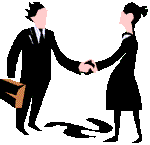 24] protecciones aduaneras, exención de impuestos, eliminación de tipos preferenciales de cambio para el producto extranjero competidor, etc.
308
Es posible que tal proyecto haya recibido prioridad por parte de una entidad oficial aun cuando, dadas las realidades del mercado, no pueda operar satisfactoriamente.
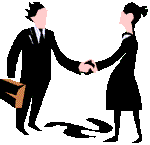 309
Si es así, el éxito del proyecto dependerá de que se tomen oportunamente aquellas medidas de estimulo que se consideraron necesarias cuando se le dio prioridad,
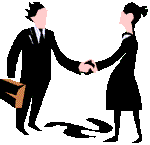 310
por que desde la aprobación formal de estas medidas hasta su vigencia puede transcurrir algún tiempo.
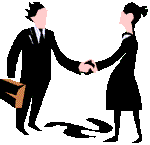 311
En este sentido, el proyecto no solo debiera ser explicito, sino también participar en lo posible las tramitaciones requeridas para el éxito de la iniciativa.
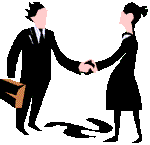 312
Problemas similares en proyectos realizados por el sector público. Aunque conceptualmente el sector público constituye una unidad homogénea en la práctica esta compuesto por numerosas administraciones y entidades cuya perfecta coordinación es difícil de alcanzar.
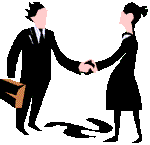 313
Puede muy bien ocurrir que se organice una empresa fiscal con una estructura de empresa privada, aun cuando sea financiada y operada por el sector publico, y luego se la deje abandonada a su propia suerte.
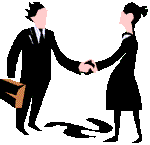 314
Si esta empresa ha sido concebida sobre la base de determinados incentivos y modificaciones legales y esto no se realiza a tiempo, pueden acumularse pérdidas que conduzcan a la paralización de la obra y a su eventual fracaso.
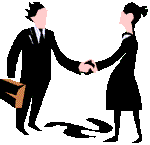 315
b) Ingeniería y administración
316
Será útil estudiar en el proyecto cual es la estructura que conviene dar a la empresa desde el punto de vista técnico y de administración general.
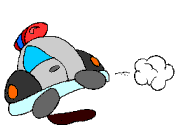 317
Se insiste en que no se trata de resolver anticipadamente todas las cuestiones administrativas, pero si de trazar las grandes líneas de la organización con el fin de prever algunos problemas especiales.
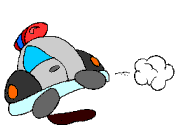 318
Conviene tratar de evitar, ya en el mismo proyecto, posibles conflictos de autoridad en lo que se refiere a la jefatura superior de  las diversas ramas de la futura organización.
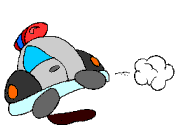 319
Son estas jefaturas las que mas adelante deberán resolver a su vez problemas similares que se planteen a niveles inferiores.
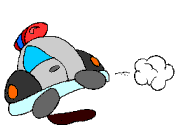 320
Pero será muy útil establecer de antemano las líneas generales de la organización para los dos periodos –el de la obra y el funcionamiento- de la empresa.
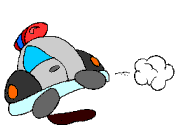 321
También pueden presentarse problemas de detalle que conviene solucionar anticipadamente para evitar futuros entorpecimientos.
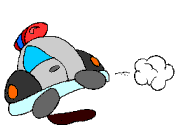 322
Si, por ejemplo, se va a utilizar una patente extranjera y se consideran los servicios técnicos de los propietarios de esa patente,
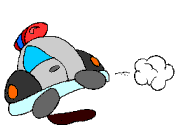 323
será útil prever una estructura administrativa adecuado para dar cabida conveniente a las personas que vengan a prestar esos servicios,
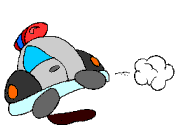 324
y resolver los problemas legales para el pago de sus honorarios en moneda extranjera u otros a que pudiera obligar la contratación de técnicos extranjeros.
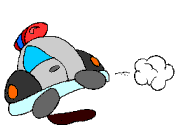 325
c) Instalación y funcionamiento
326
Los aparatos administrativos necesarios pueden ser totalmente distintos durante las dos etapas del proyecto.
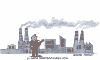 327
Por ejemplo, suele darse el caso de que las obras se confíen a una firma contratista que asuma el compromiso de entregar una industria funcionando.
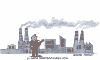 328
En este caso, la estructura administrativa prevista para esta etapa será solo de intervención y de preparación para hacerse cargo del funcionamiento una vez terminadas las obras.
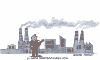 329
En cambio, si la misma empresa construye el proyecto por administración los problemas de estructura administrativa son totalmente diferentes.
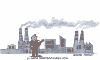 330
Convendría abordar de antemano estos aspectos del proyecto y ello exige el estudio de las alternativas posibles y la justificación de la solución ofrecida.
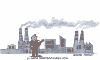 331
c) Petición de propuestas
332
El proyecto puede haber sido aprobado sobre la base de estudios de anteproyecto y por lo tanto, sin disponer de detalles y especificaciones finales.
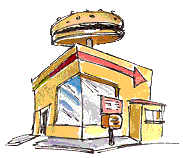 333
En tal caso, la etapa de transición y de organización de la empresa puede coincidir con la etapa de especificación, petición y resolución de propuestas.
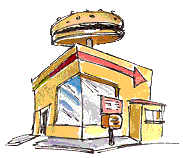 334
Las tareas de la primera etapa de las obras se facilitaran si en el proyecto se establece por lo menos cual será la forma y los criterios en que se basara la petición de propuestas;
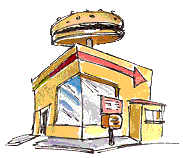 335
por ejemplo, si habrá estipulaciones en cuanto a créditos, plazos de entrega, formas de garantía, etc.
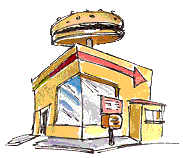 336
II. ARREGLOS ADMINISTRATIVOS PARA PROYECTOS DEL SECTOR PUBLICO
337
El financiamiento de proyectos del sector publico tiene siempre derivaciones relativas a los arreglos administrativos que se precisa establecer para la organización de la entidad que realizara el proyecto;
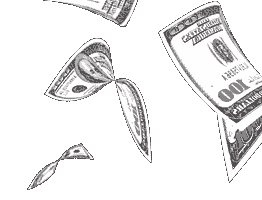 338
por ello, será conveniente considerar ambos aspectos y especificar las relaciones del tipo administrativo resultantes.
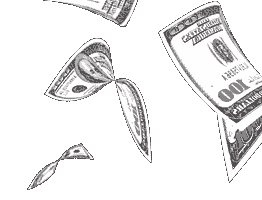 339
Por ejemplo, si una corporación de fomento aporta las cuotas estatales para el financiamiento de determinada empresa,
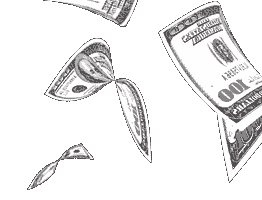 340
deben hacerse ciertos arreglos de carácter institucional destinados a asegurar la entrega de esas cuotas y lograr un buen control o vigilancia de las inversiones en la empresa estatal.
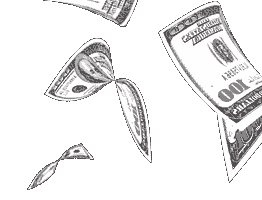 341
Desde el punto de vista del proyecto, interesara especialmente demostrar que habrá una seguridad razonable en la entrega de cuotas fiscales y en su buena administración.
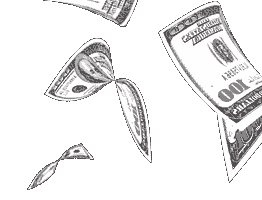 342
Este interés se deriva no solo de la conveniencia indudable de asegurar la corriente de recursos en general, sino también de las posibles condiciones especificas para la obtención de créditos externos.
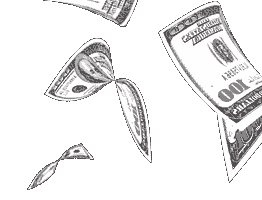 343
Las entidades de crédito internacional ponen especial interés en obtener la seguridad de que se contará con los fondos en moneda local, y de que la empresa tendrá una administración eficiente.
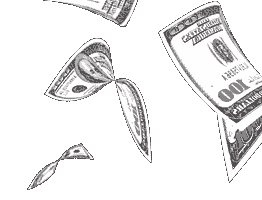 344
En muchas oportunidades habrá varias entidades gubernamentales que participen en un proyecto dado, sea por la naturaleza de este, por razones financieras o de cualquier otra índole.
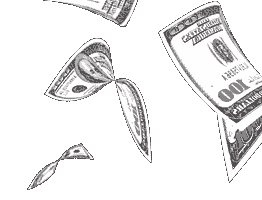 345
Convendrá entonces que quede claramente establecido cuando serán las relaciones entre estas entidades y el tipo de convenios administrativos requeridos para evitar futuros entorpecimientos.
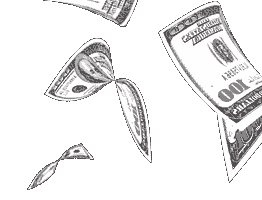 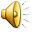 346
Nada hay mas perjudicial que los conflictos de poderes suscitados entre las diversas instituciones publicas que invierten en un mismo proyecto.
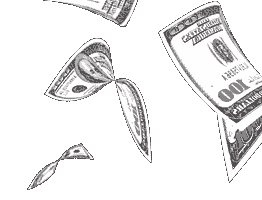 347
Establecidos cuales son los partes que harán una o mas entidades gubernamentales y en que fechas se deberían recibir estos aportes,
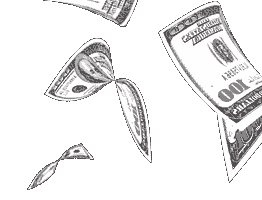 348
será necesario todavía especificar concretamente cuales son las disposiciones previstas para asegurar que tales fondos se reciban en la cantidad, tipo de moneda y fecha necesarios, y cual es el tipo de empresa que administrara dichos fondos.
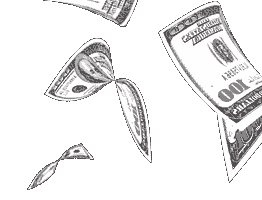 349
La disponibilidad de la cuantía total de los recursos financieros puede depender de arreglos administrativos relacionados con la tramitación y aprobación de presupuestos fiscales, municipales o federales,
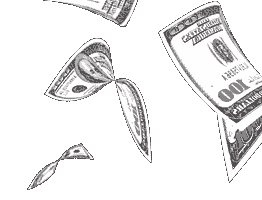 350
así como de los mecanismos legales existentes para la emisión de bonos de la deuda externa, operaciones crediticias con los bancos comerciales o con el banco central, y similares.
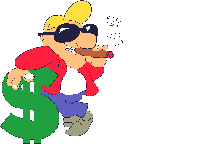 351
Por ejemplo, los créditos externos –aunque se aprueben en principio- exigirán una serie de trámites con participación de oficinas gubernamentales que en primera instancia poco o nada han tenido que ver con el proyecto[25].
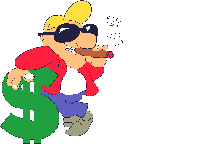 25] Puede considerarse típica a ese respecto la intervención del ministerio o secretaria de relaciones exteriores
352
Los créditos externos son otorgados muchas veces con la clausula de garantía del Estado, lo que plantea una serie de exigencias legales de tipo especial.
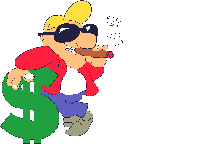 353
Para abrir acreditivos o pagar cuotas al extranjero se requiere muchas veces una autorización previa de un organismo interventor de los cambios internacionales o la inclusión oportuna en un presupuesto de divisas.
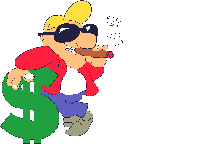 354
En todos estos casos, la expedición y prontitud con que estos problemas sean atendidos y resueltos pueden depender de la atención que se les haya concedido en la fase de estudio del proyecto.
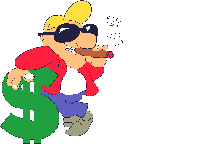 355
Aun cuando no se anticipen gestiones concretas, por lo menos habrá que señalar con claridad los problemas que en este sentido se plantearan, indicando en el programa de trabajo las gestiones a realizar, o adelantándolas todo lo posible.
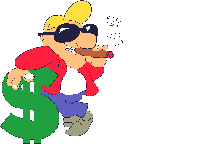 356
Un proyecto buen estudiado y de alta prelación social puede quedar interrumpido –e incluso fracasar- por simples complicaciones burocráticas no previstas o previstas y no resueltas oportunamente.
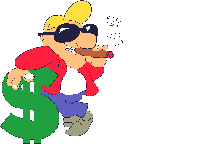 357
Cabe recordar que la interrupción de las obras de instalación alarga innecesariamente el periodo de maduración de la inversión, eleva los costos y finalmente en virtud de las relaciones interindustriales, inhibe el desarrollo de otras actividades ligadas al proyecto.
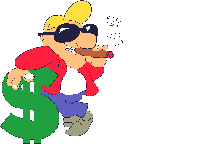 358
Por otra parte, es evidente la conveniencia de que los proyectos del sector publico tengan tanta flexibilidad administrativa y financiera como los privados, a fin de que puedan adaptarse a las contingencias que se presenten, tanto en la construcción como en el funcionamiento.
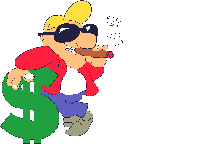 359
Esto constituye un problema de ordenación y adopción de formas legales adecuadas. Su solución exige muchas veces dictar estatutos especiales, autorizados por ley o decreto, a los cuales debe prestarse la debida consideración –al menos en sus líneas generales- durante la etapa de estudio del proyecto.
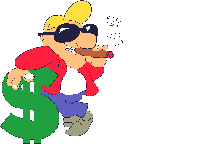 360
Los aspectos citados son los más importantes desde el punto de vista del sector público. Los demás problemas relacionados con la organización y ejecución del proyecto serán similares para el sector público y para el privado.
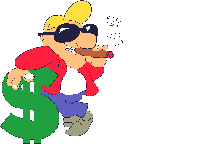 361
Aparte de todas las previsiones y recomendaciones que razonablemente se puedan incluir en el proyecto con respecto a la etapa de organización y ejecución, debe reconocerse la existencia de una condición básica para el éxito; poner a su servicio una excelente capacidad administrativa.
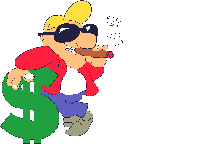 362
El buen estudio del proyecto contribuirá a la prosperidad de la empresa si ofrece planes y programas de trabajo bien medidos y coordinados a un administrador idóneo que lo ponga en ejecución.
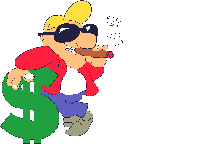 363
La selección del personal superior adecuado para organizar  y poner en marcha la empresa debe merecer, pues, tanta atención como el estudio mismo del proyecto.
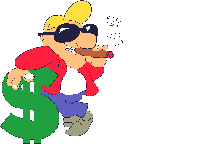 364
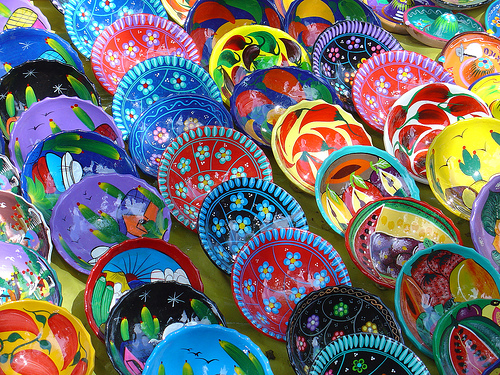 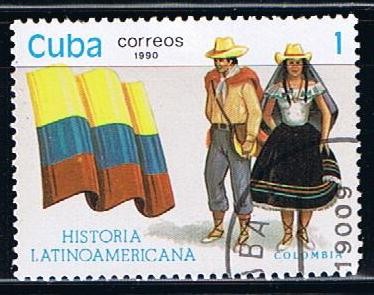 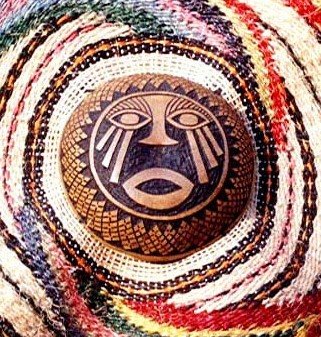 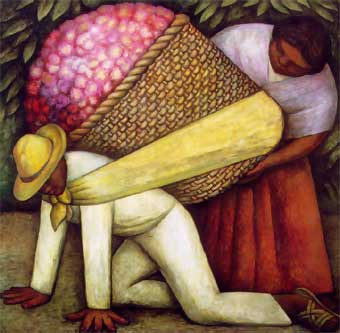 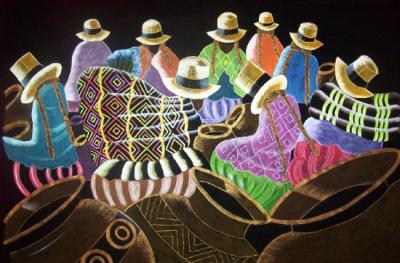 Imágenes: 
Paisajes, monedas y artesanías latinoamericana.

Música:
Salsa cubana, folklor cubano
La Yapa, folklor argentino
El cóndor pasa, folklor peruano
Soy caporal, folklor boliviano
Atolito con el dedo, folklor mexicano
Esta en mi Venezuela, folklor venezolano
Latinoamérica, Calle 13
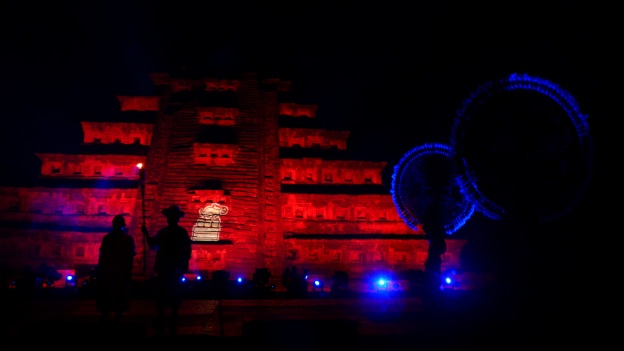 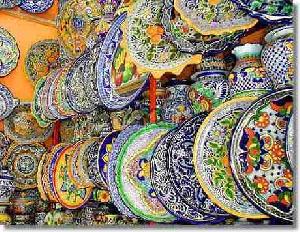 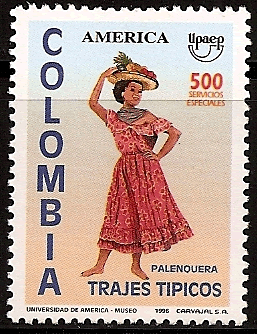 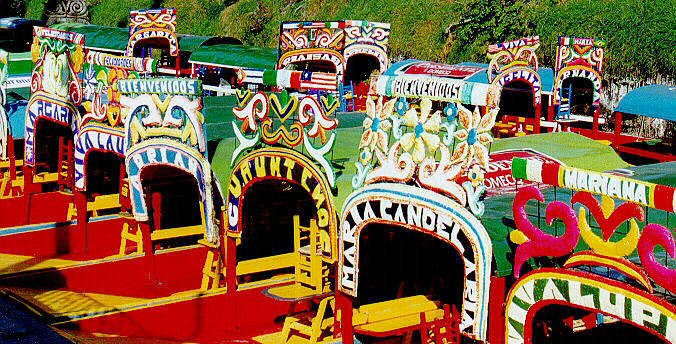 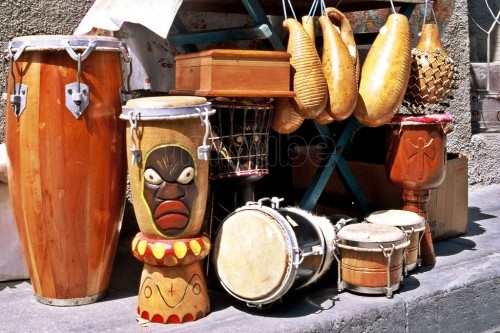 365
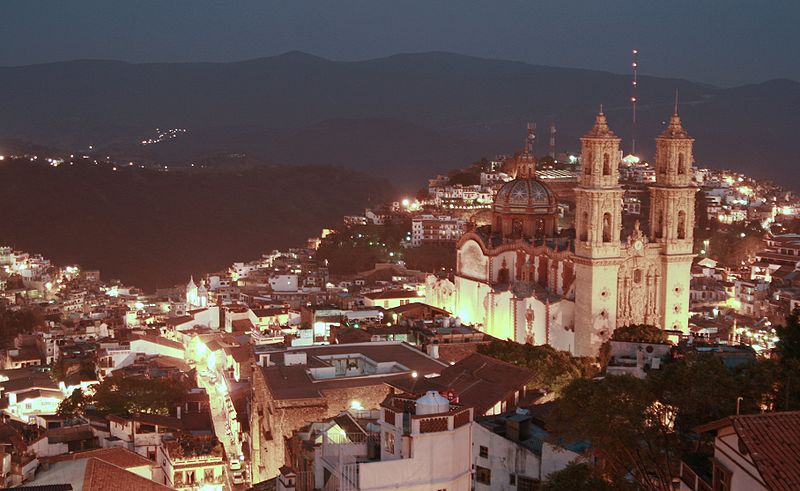 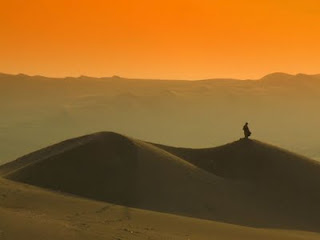 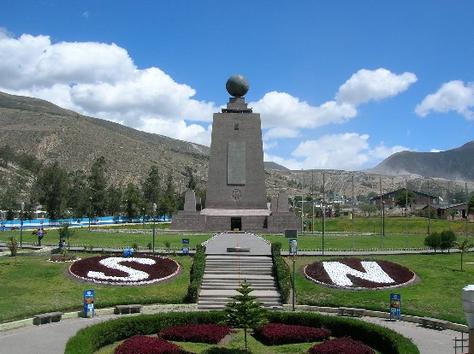 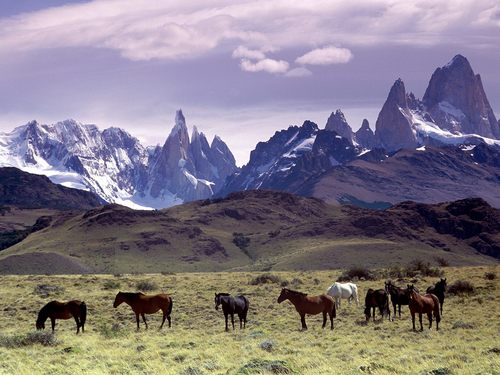 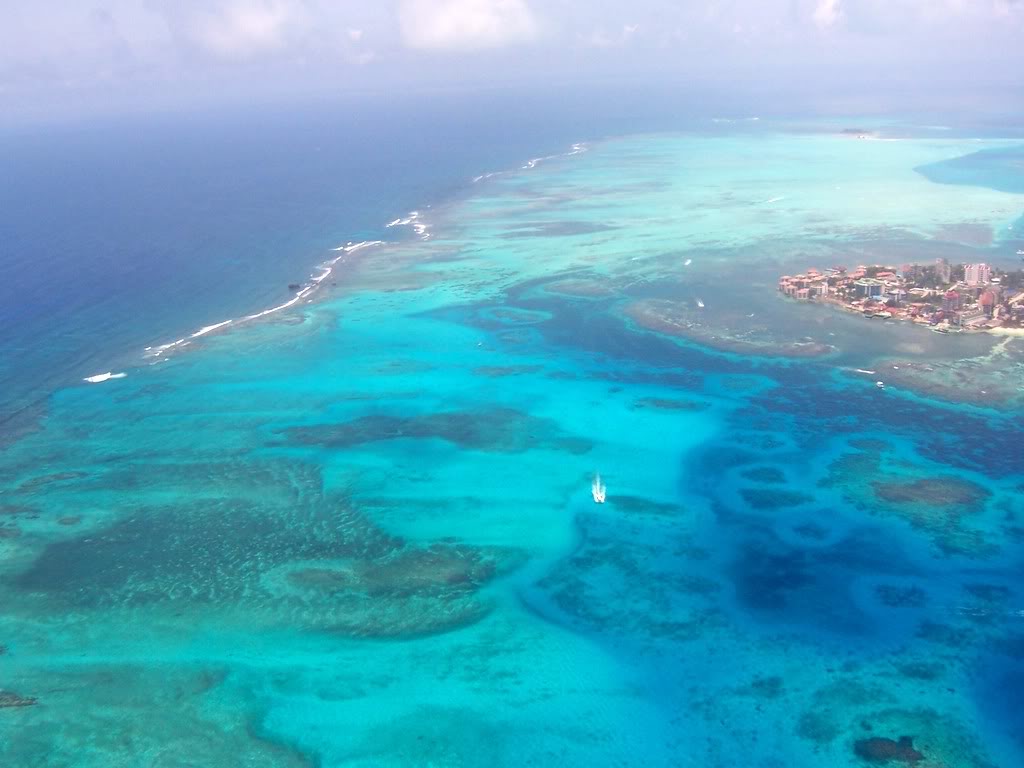 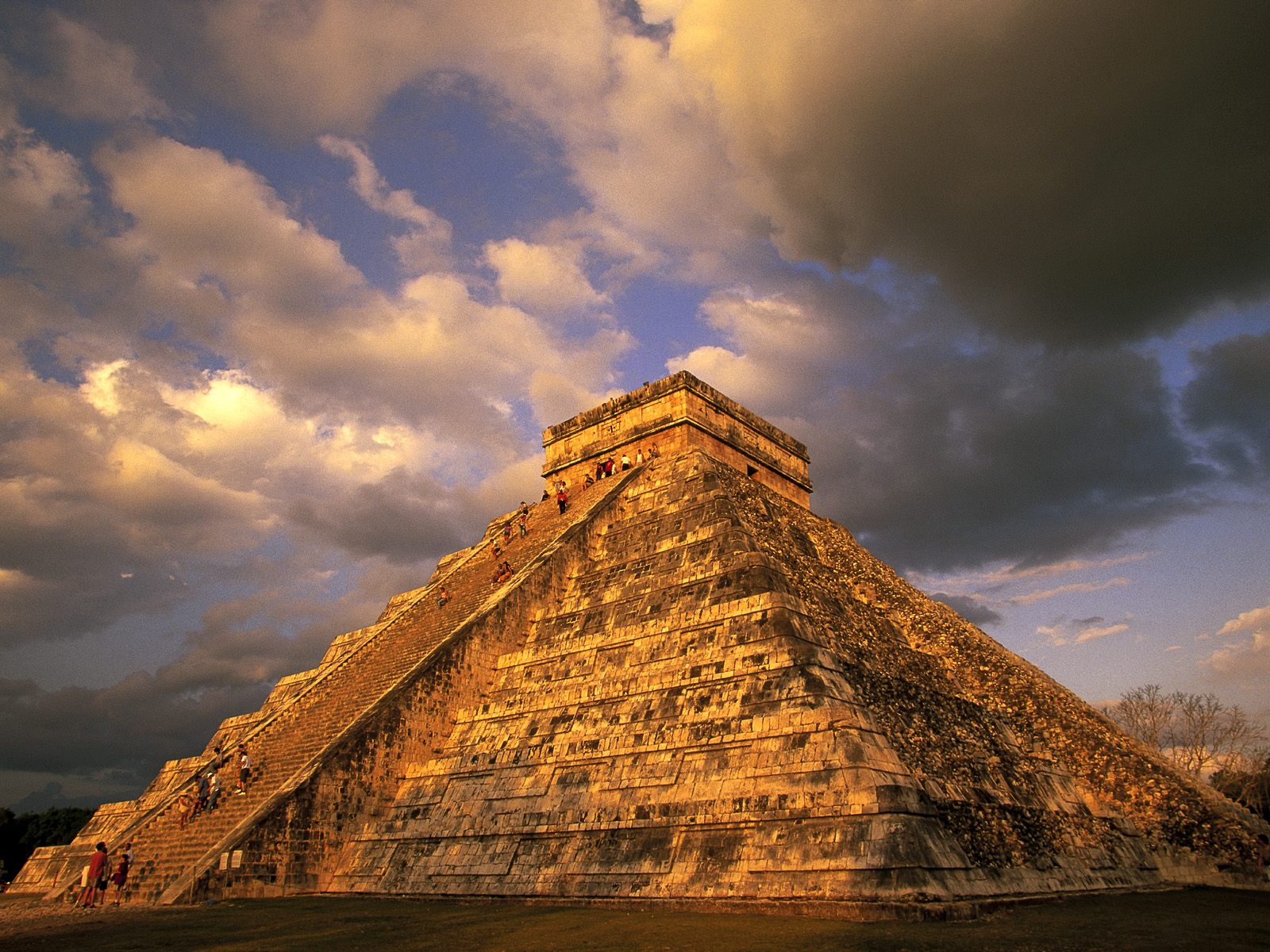 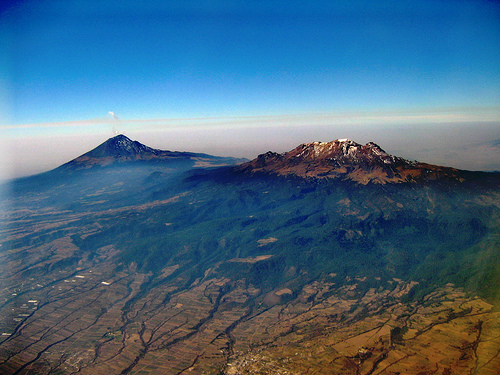 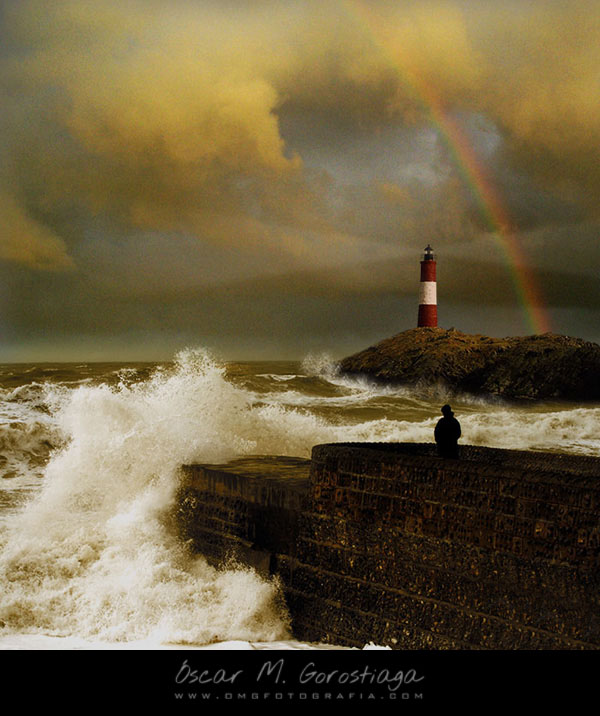 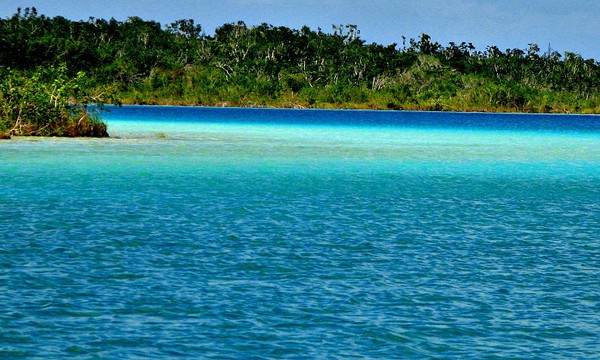 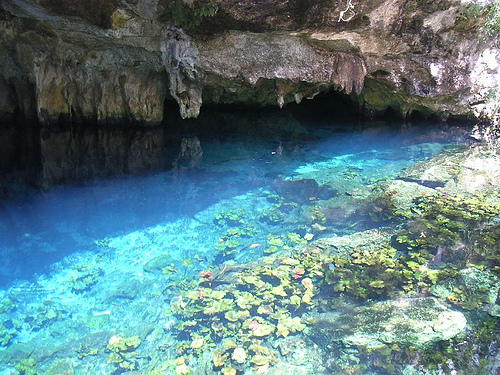 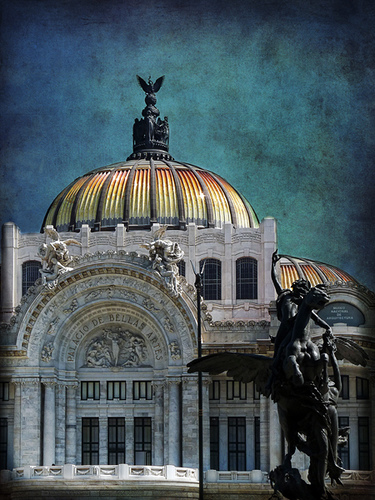 GRACIAS
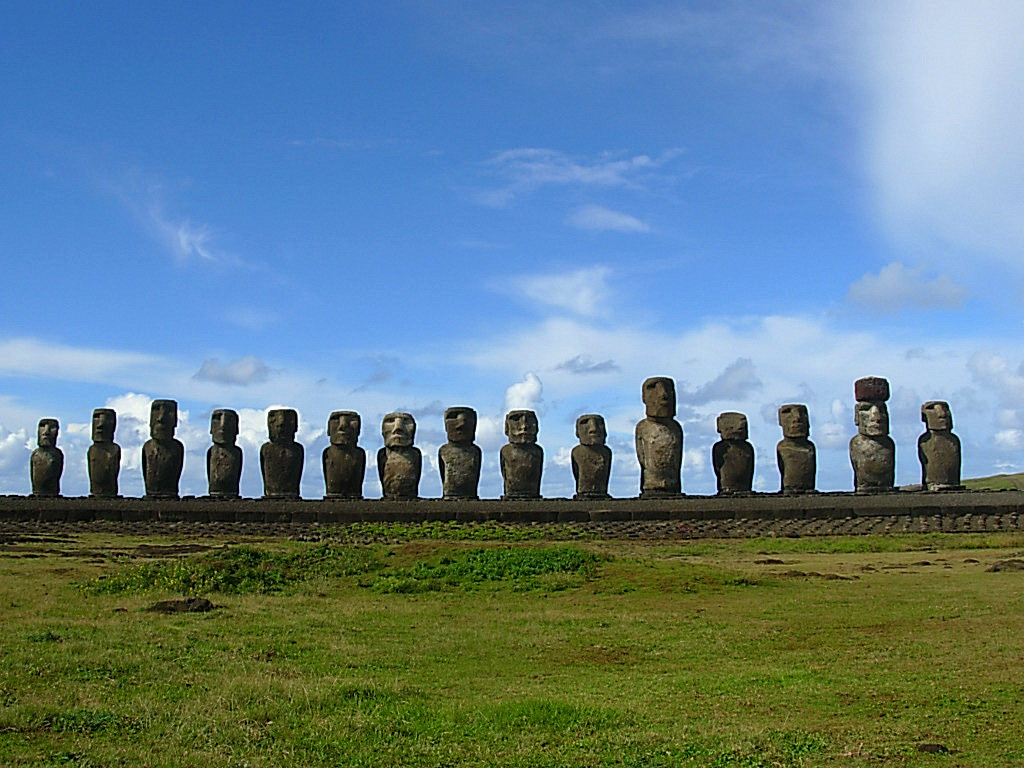 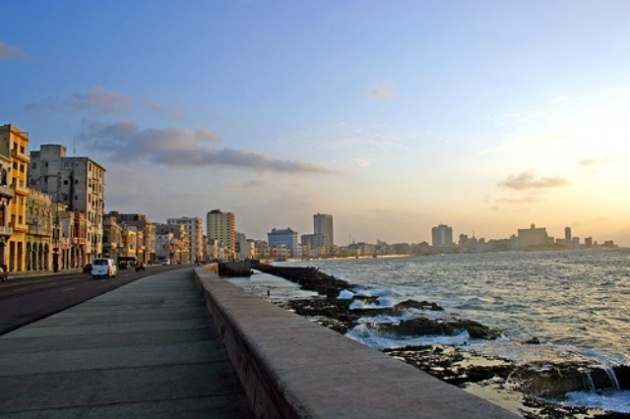 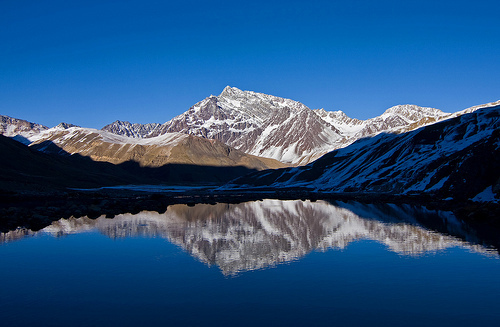 366